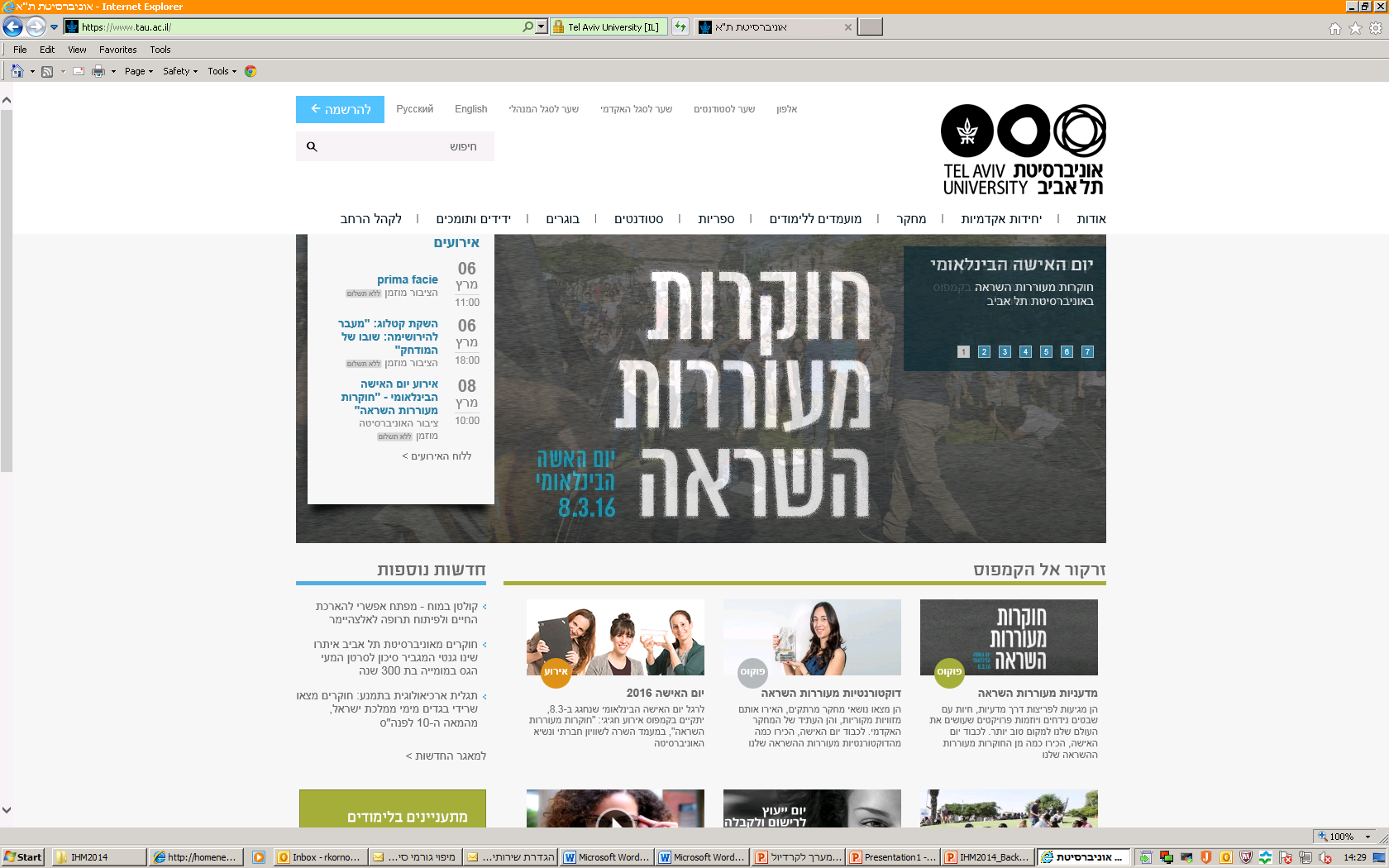 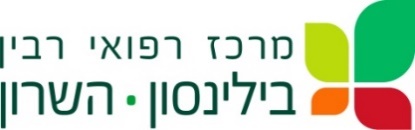 AF+PCI:  Dual Therapy is the Treatment of Choice!
המחלוקות הגדולות בתחום 
הטיפול התרופתי בחולה הלב 
15.11.2019

ד"ר אלון אייזן
המערך הקרדיולוגי, מרכז רפואי רבין
Disclosures
Consultant- Bayer
Honoraria for lectures- AstraZeneca, Daiichi Sankyo, Pfizer, Sanofi, Bayer
Grant- Bayer, Amgen, Bohringer Ingelheim
So you’ve heard that…
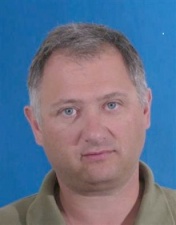 High ischemic 
risk….
Stent thrombosis!
Not powered for 
efficacy…
For years…
We have enough controversies…
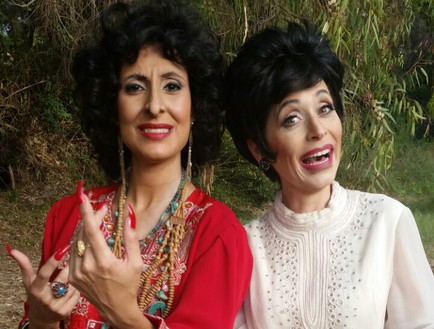 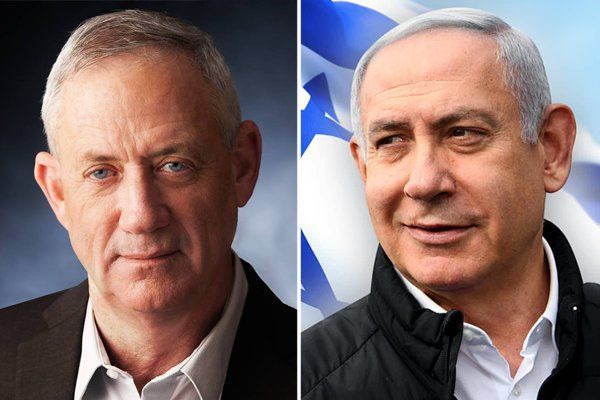 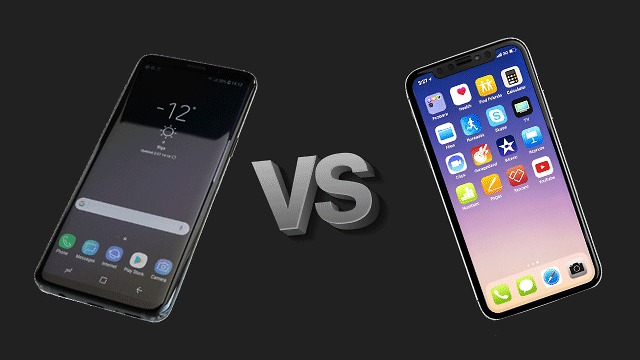 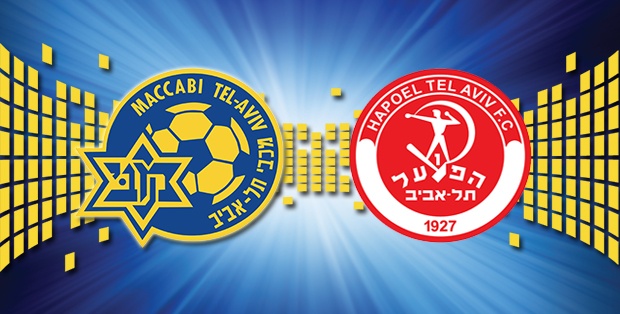 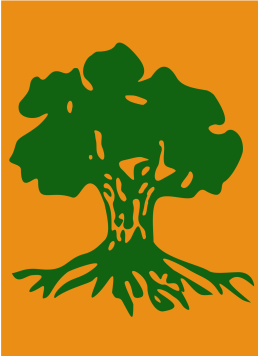 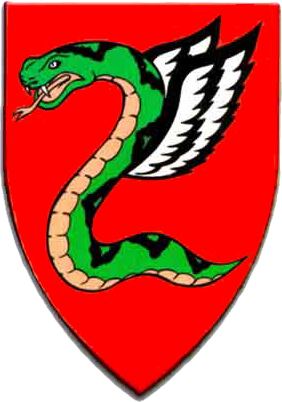 Let’s move on…
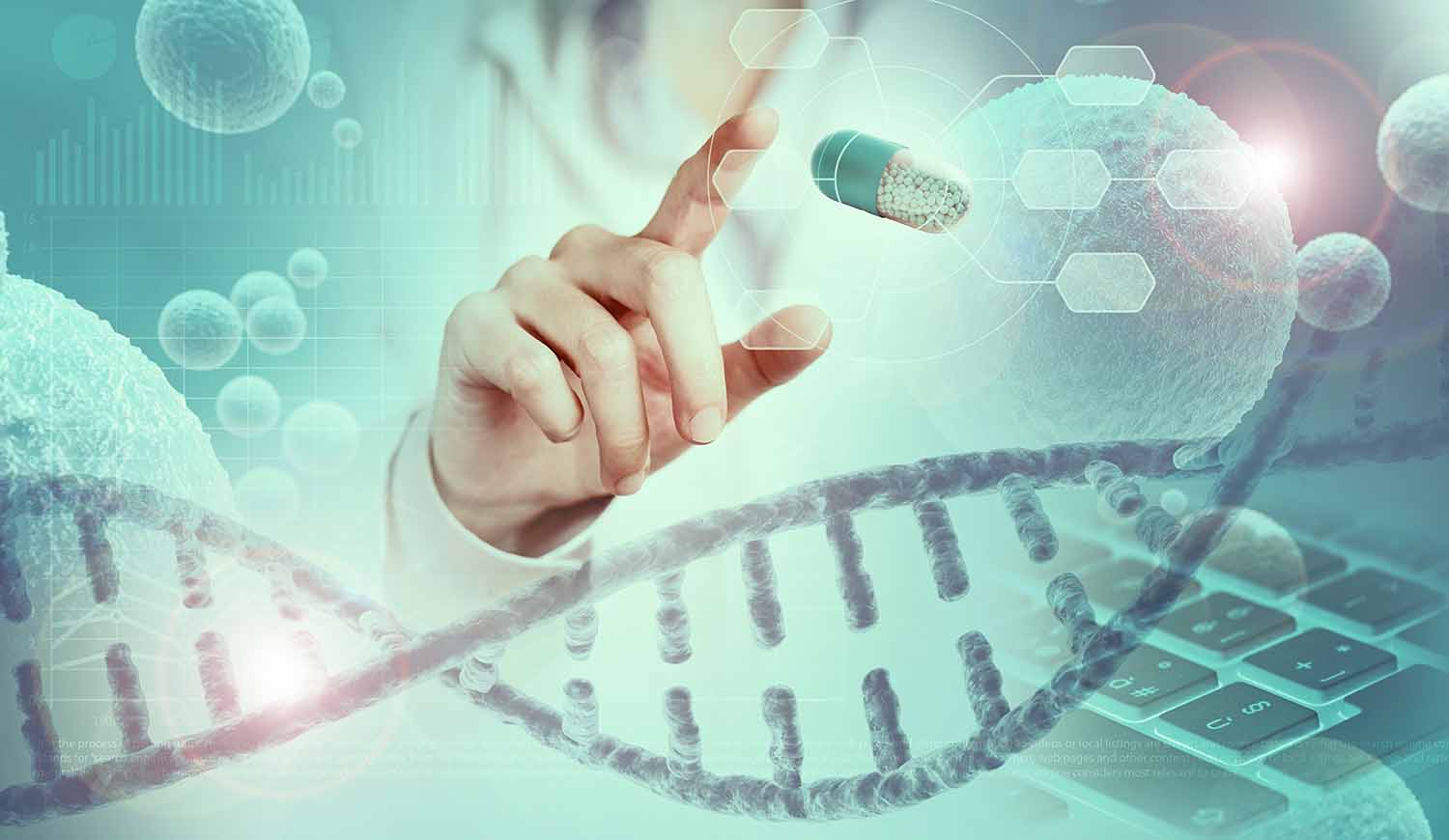 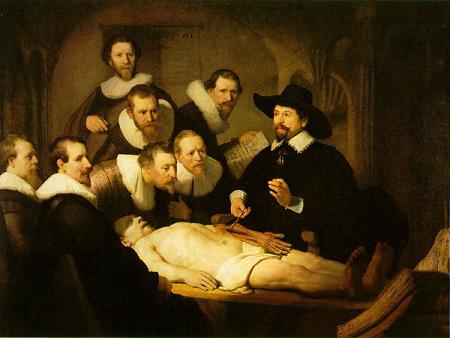 Triple Therapy- the past…
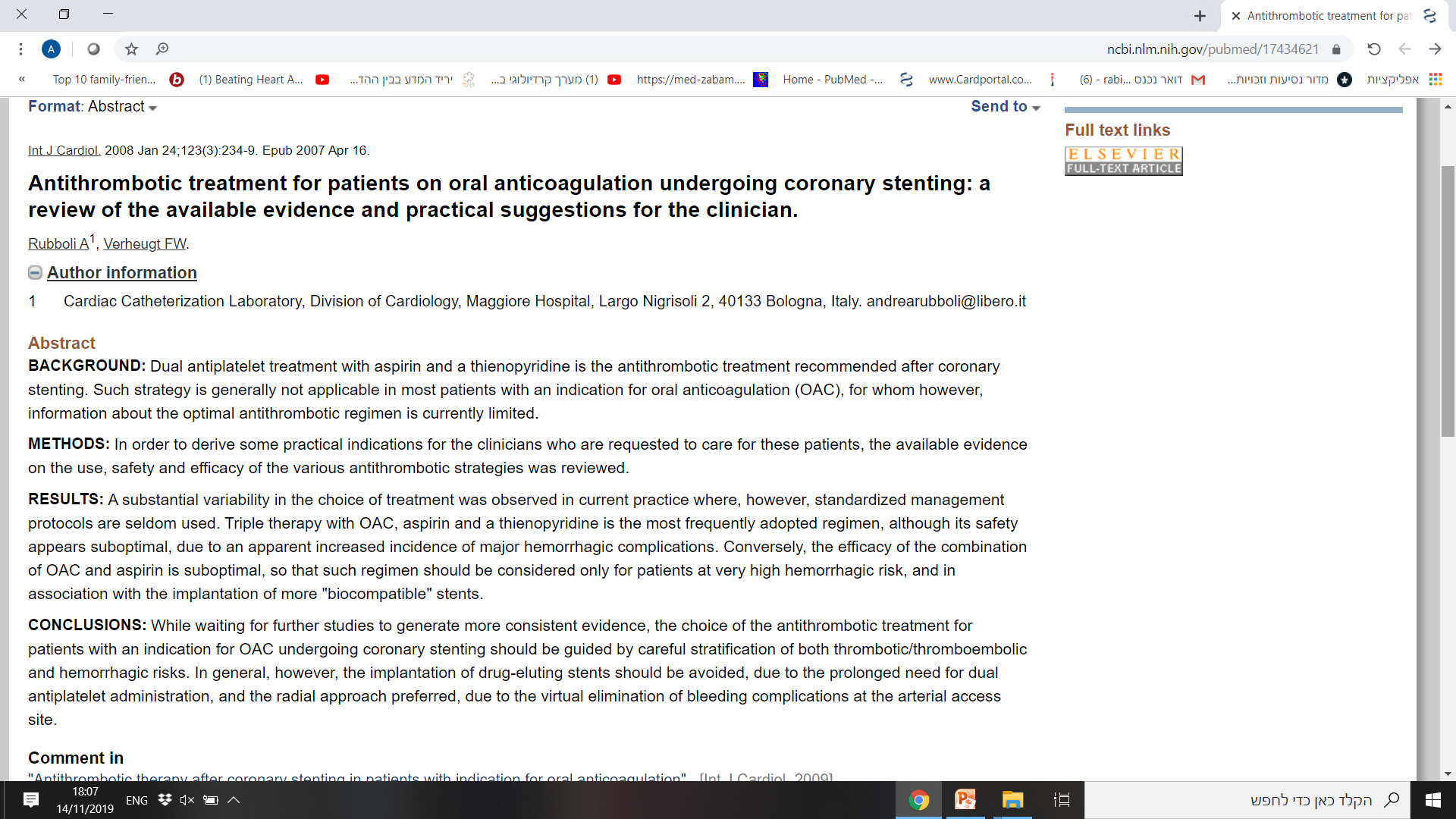 How does it add up?
Stroke Prevention
Clopidogrel

OR

Ticagrelor

OR

Prasugrel
Aspirin
Full dose NOAC

OR

Low dose NOAC

OR

Warfarin
The Calculus is complex
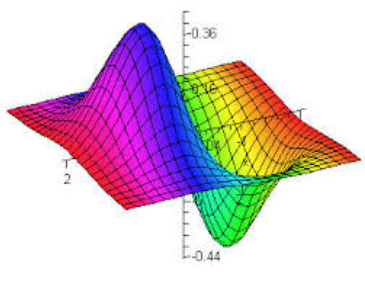 MACE reduction
Bleeding
+
±
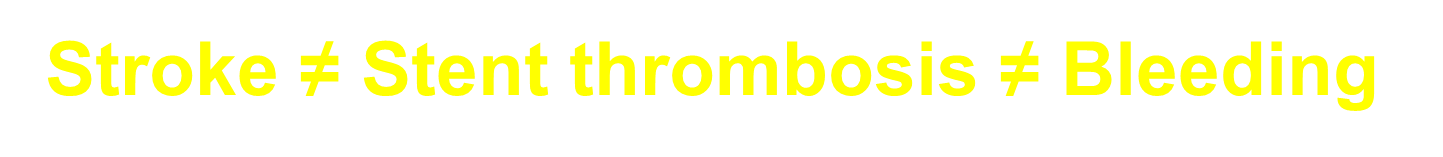 D U A LT H E R A P Y
Bleeding
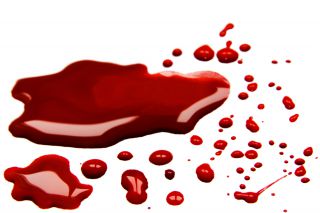 Triple Therapy with a VKA Reduces Thromboembolic Events but Increases Bleeding after PCI in AF Patients
Danish registry data (2000–2009; N=11,480 patients)
Crude incidence rates (events per 100 person-years ± SE)
Fatal and non-fatal bleeding
CV death plus MI plus ischemic stroke
CV death, MI, 
Ischemic stroke
Fatal and non fatal bleeding
Lamberts M et al, Circulation 2012;126:1185–1193
[Speaker Notes: Abbreviations 
AF, atrial fibrillation; ASA, acetylsalicylic acid (aspirin); CV, cardiovascular; DAPT, dual antiplatelet therapy; PCI, percutaneous coronary intervention; VKA, vitamin K antagonist]
Triple therapy is associated with the greatest increase in bleeding risk with all OAC/antiplatelet combinations
None (n=3478)
Antiplatelet therapy
Single (n=2312)
Warfarin
Dual (n=232)
2.8
None (n=3613)
4.6
Dabigatran150 mg BID
Single (n=2251)
6.3
Dual (n=212)
2.6
None (n=3510)
4.3
Dabigatran110 mg BID
Single (n=2288)
5.5
Dual (n=217)
2.2
3.8
5.4
Major bleeding (%/year)
1. Dans et al. Circulation 2013; 2. Dewilde et al. Lancet 2013; 3. Lip et al. Thromb Haemost 2010; 4. Nikolsky et al. Am J Cardiol 2012; 5. Lamberts et al. Circulation 2014
[Speaker Notes: References
1. Dans AL et al. Circulation 2013;127:634–40
2. Dewilde WJ et al. Lancet 2013;381:1107–153. Lip GY et al. Thromb Haemost 2010;103:13–28
4. Nikolsky E et al. Am J Cardiol 2012;109:831–85. Lamberts M et al. Circulation 2014;129:1577–85]
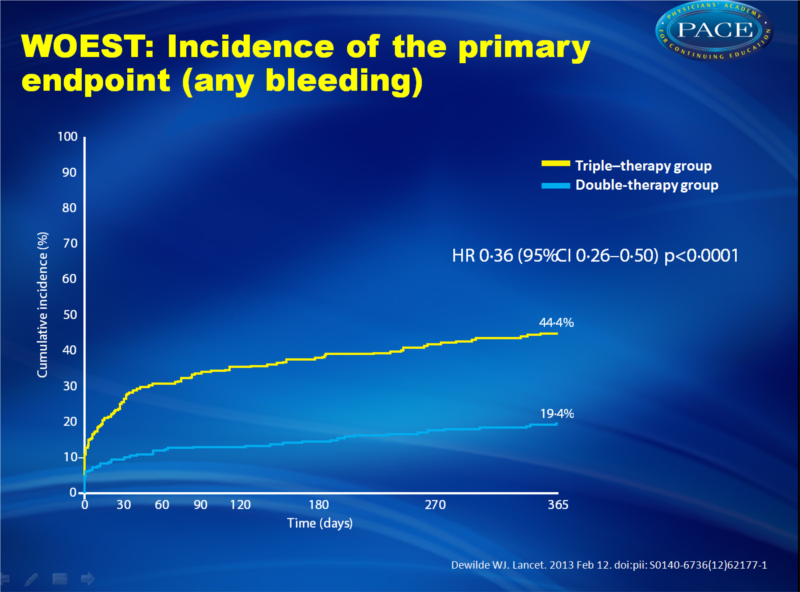 WOEST
Primary Endpoint: Bleeding events TIMI classification
44.9
p<0.001
p<0.001
27.2
Event rate (%)
p<0.001
19.5
16.7
p=0.16
11.2
6.5
5.8
3.3
Dewilde WJ et al. Lancet 2013;381:1107–1115
WOEST
Forest plot of primary endpoint Hazard Ratios
Triple
Double
P-value for interaction
age
age75
<75 years
FALSE
79
200
194
82
TRUE
>75 years
79
200
82
194
0.9157
0.9157
gender
male
no
female
50
50
65
65
yes
male
234
234
214
214
0.8217
0.8217
ACS
t0acs
no
no
195
195
207
207
yes
yes
86
86
69
0.721
69
0.7210
AF/AFlut
162
164
indication
OAC
oacind3cat
AF/AFlut
162
164
Mechanical
valve
25
24
0.1116
Mechanical valve
25
24
0.1116
Other
47
48
0.7761
47
48
Other
0.7761
Stent
type
des
No
BMS
90
90
94
94
DES
DES
194
194
184
184
0.7894
0.7894
Overall
Overall
284
284
279
279
0.1
0.4
1
double therapy better <=> triple therapy better
Dewilde WJ et al. Lancet 2013;381:1107–1115
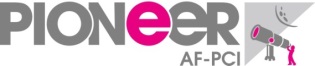 Kaplan-Meier Estimates of First Occurrence 
of Clinically Significant Bleeding Events
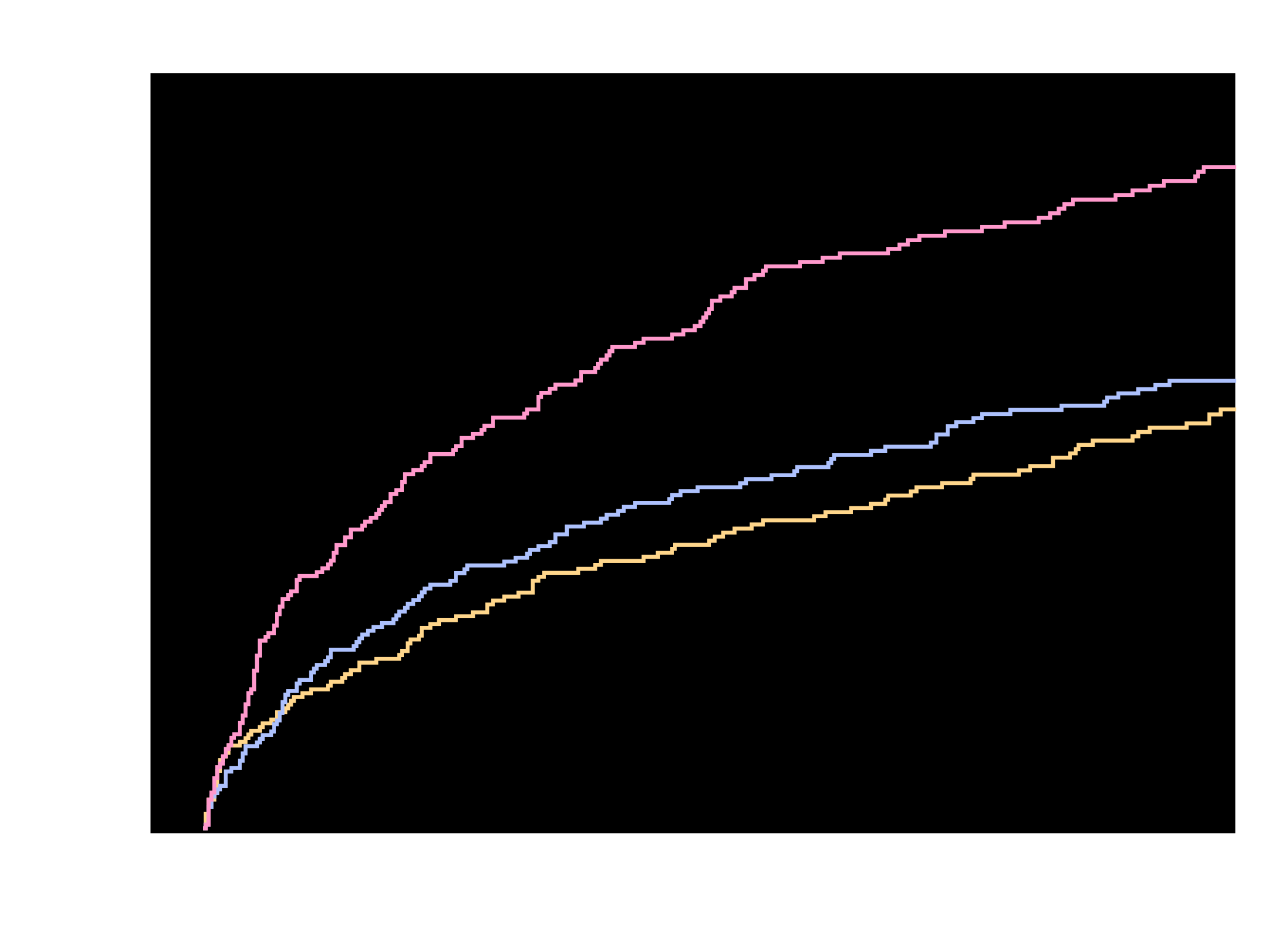 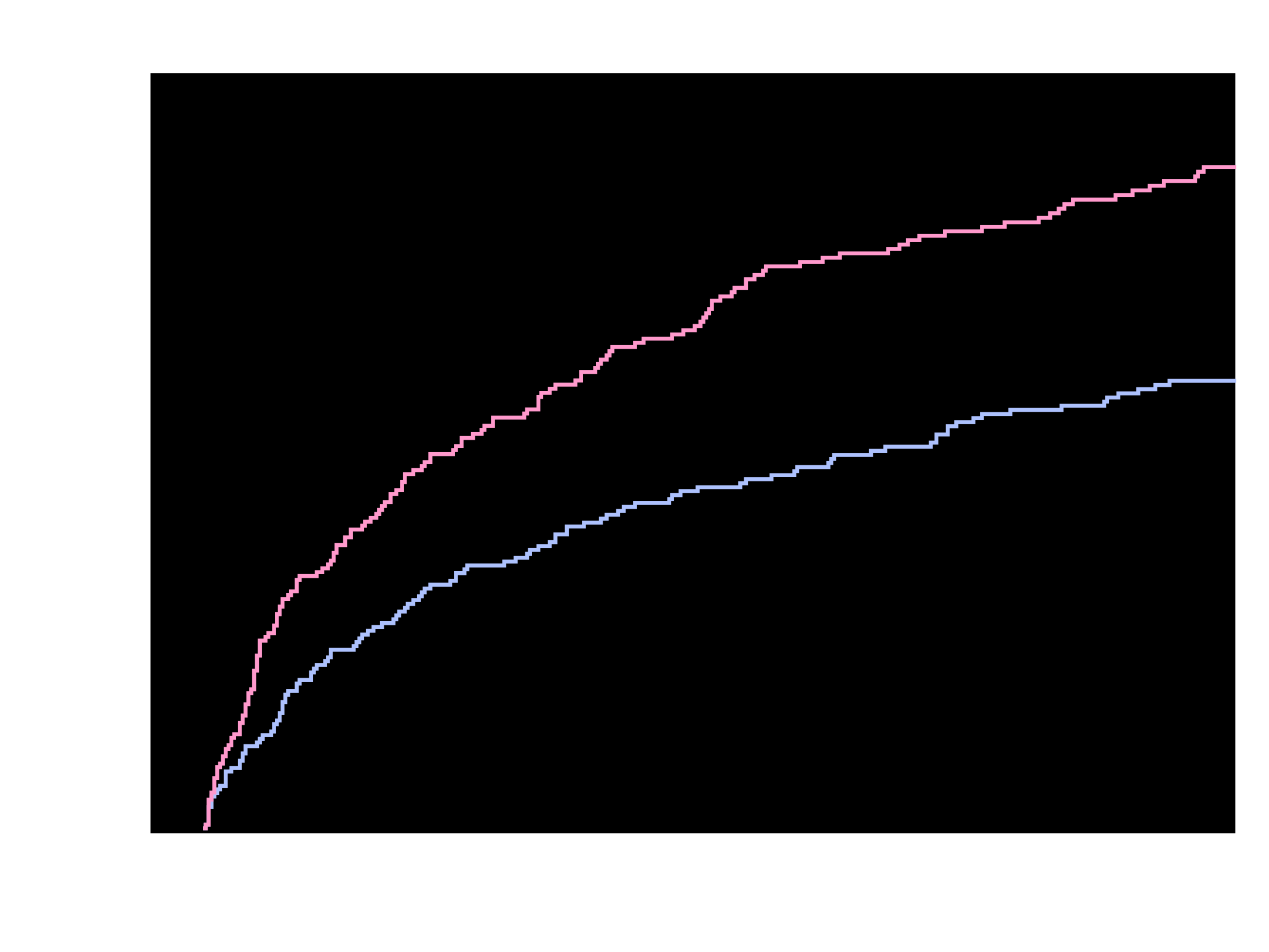 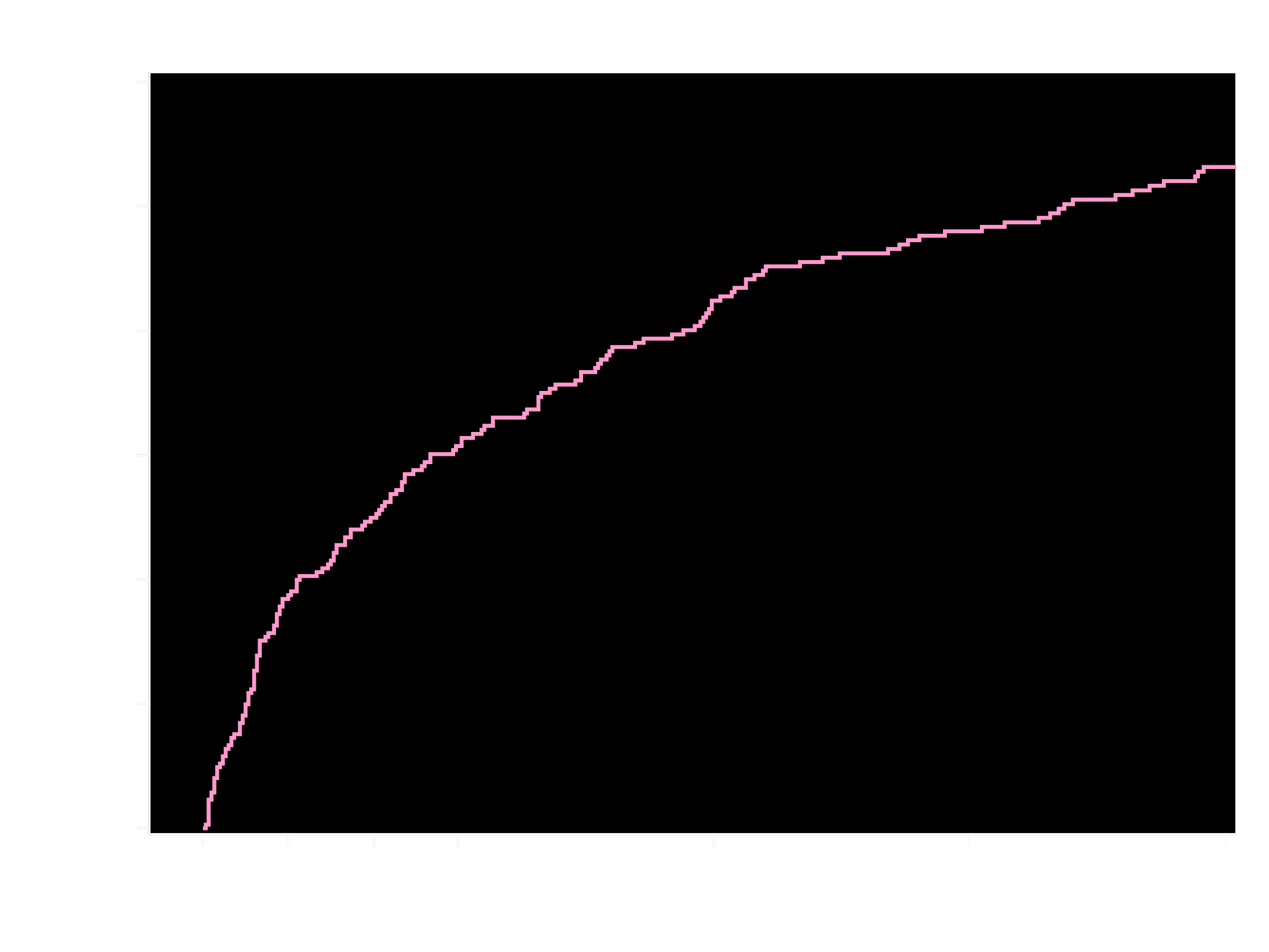 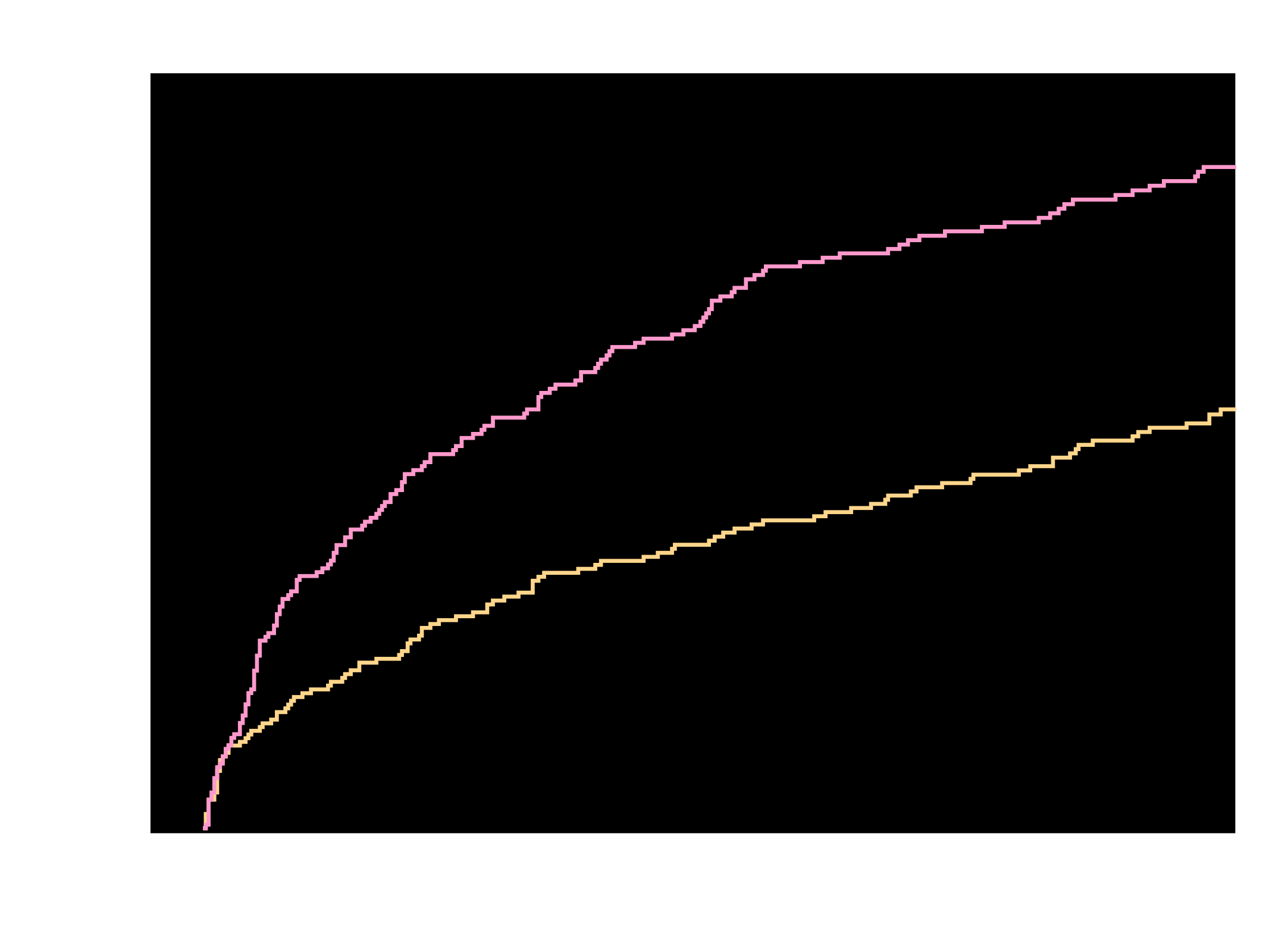 TIMI Major, TIMI Minor, or Bleeding Requiring Medical Attention (%)
26.7%
p<0.00018
p<0.000013
18.0%
16.8%
VKA + DAPT
VKA + DAPT
VKA + DAPT (group 3)
VKA + DAPT
Riva + DAPT (group 2)
Riva + DAPT
Riva + P2Y12 (group 1)
Riva + P2Y12
HR = 0.63 (95% CI 0.50-0.80)
ARR = 8.7
NNT = 12
HR = 0.59 (95% CI 0.47-0.76)
ARR = 9.9
NNT = 11
Riva + P2Y12 v. VKA + DAPT


HR=0.59 (95% CI: 0.47-0.76)
p <0.000013
ARR=9.9
NNT=11
Riva + DAPT v. VKA + DAPT

HR=0.63 (95% CI: 0.50-0.80)
p <0.00018
ARR=8.7
NNT=12
Days
No. at risk
VKA + DAPT
Riva + DAPT
VKA + DAPT
Riva + P2Y12
VKA + DAPT
Riva + P2Y12
Riva + DAPT
VKA + DAPT
697
706
697
696
697
696
706
697
593
636
593
628
593
628
636
593
329
409
329
383
409
329
383
329
600
555
606
555
606
600
555
579
521
585
521
585
579
521
543
461
543
461
543
543
461
509
426
510
426
510
509
426
555
521
461
426
Gibson et al. NEJM 2016
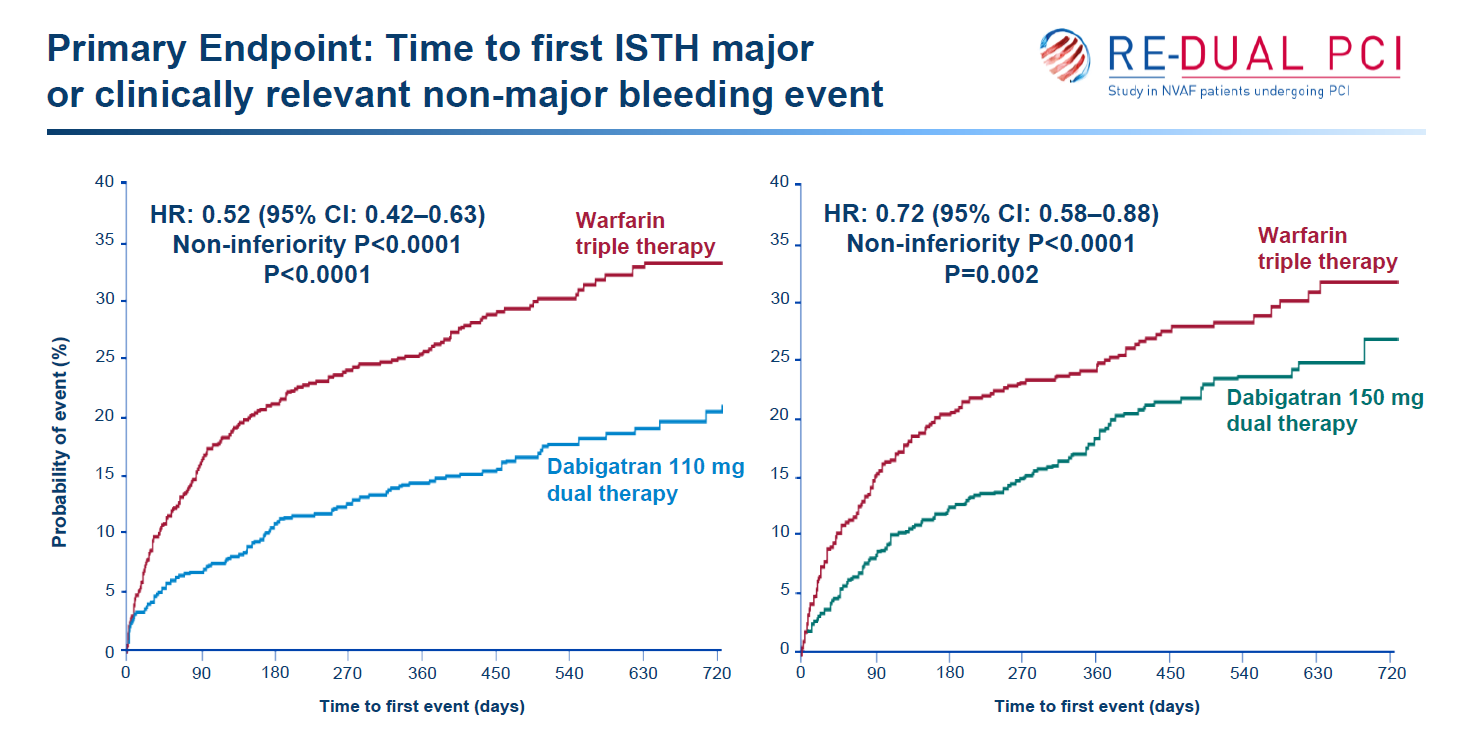 NEJM 2017
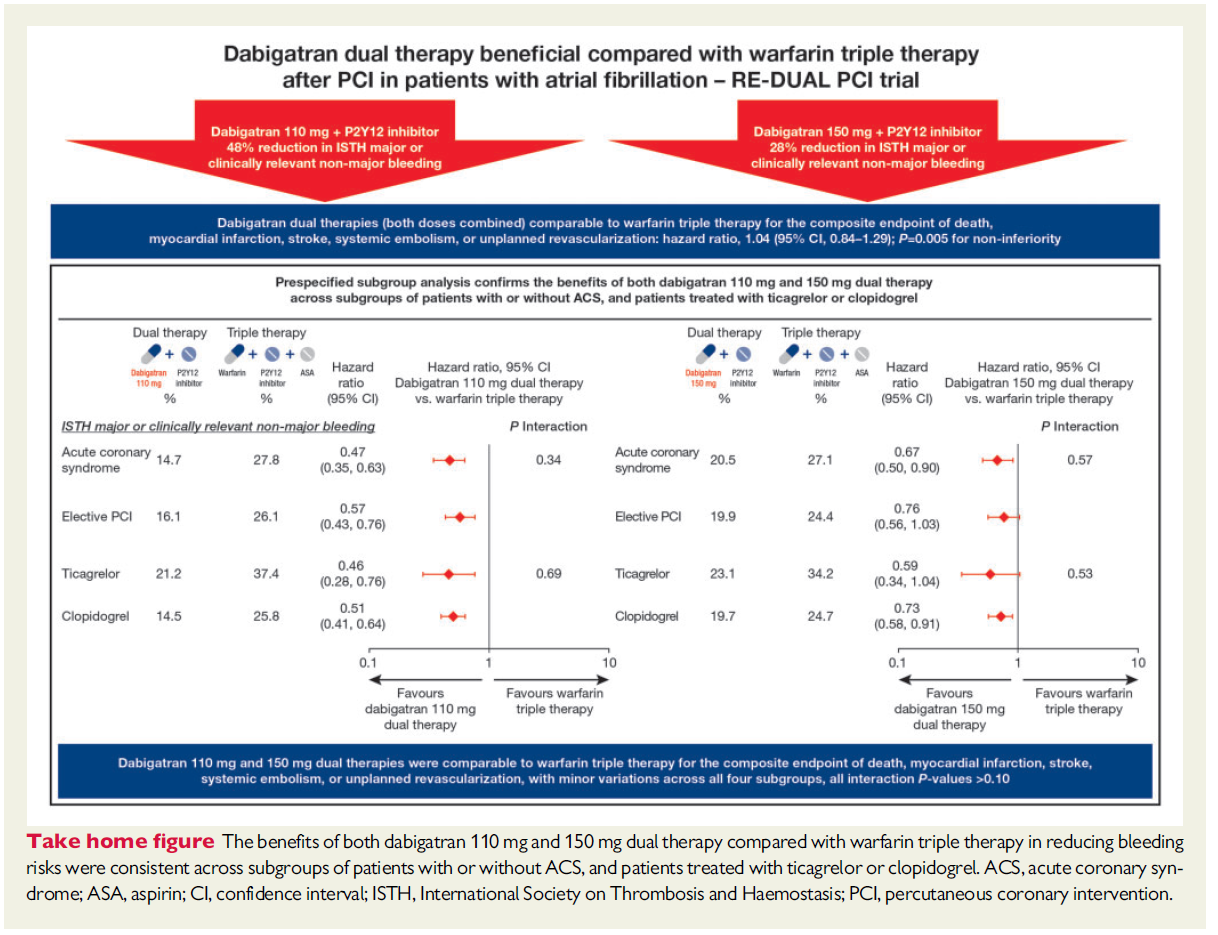 EHJ 2019
Apixaban Versus Warfarin in Patients with AF and ACS or PCI: The AUGUSTUS Trial
Exclusion
Contraindication to DAPT
Other reason for warfarin (prosthetic valve, moderate/severe MS)
Inclusion
AF (prior, persistent, and/or >6 hours duration)
CHADS ≥ 1
Physician decision that oral anticoag is indicated
ACS or PCI with planned P2Y12 inhibitor for 6 months
Randomize 
n =4,600
Patients
Warfarin
Apixaban
P2Y12 inhibitor for all patients x 6 months
Aspirin for all on the day of ACS or PCI 
Aspirin versus placebo after randomization
ASA
ASA
placebo
placebo
Primary outcome: major/clinically relevant bleeding (through 6 months)
Secondary objective: Death, MI, stroke, stent thrombosis
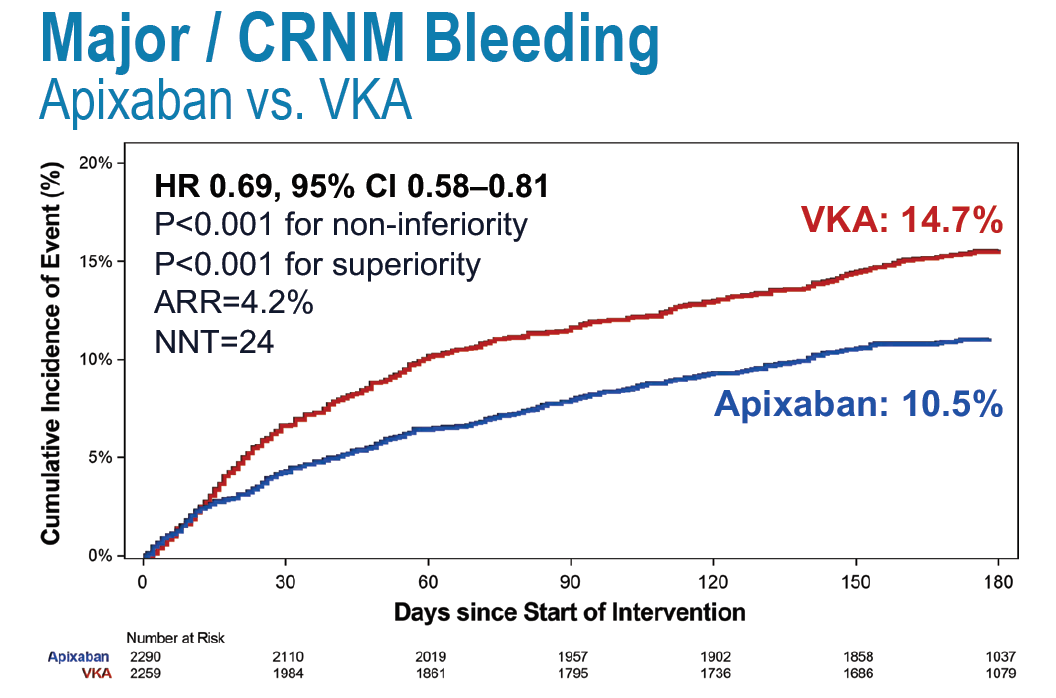 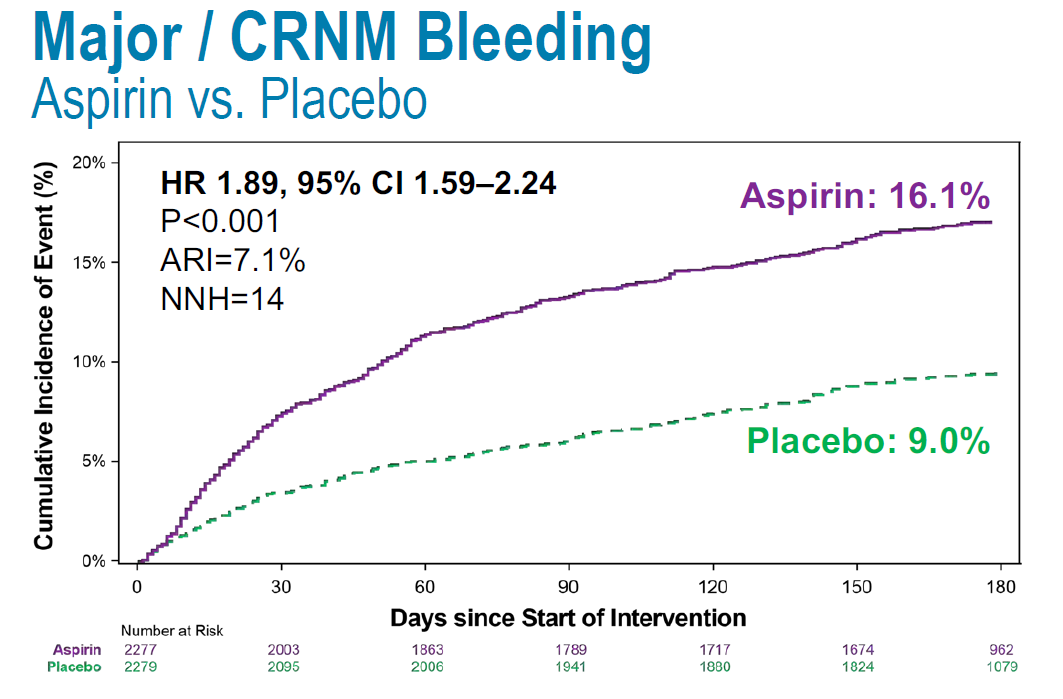 NEJM 2019
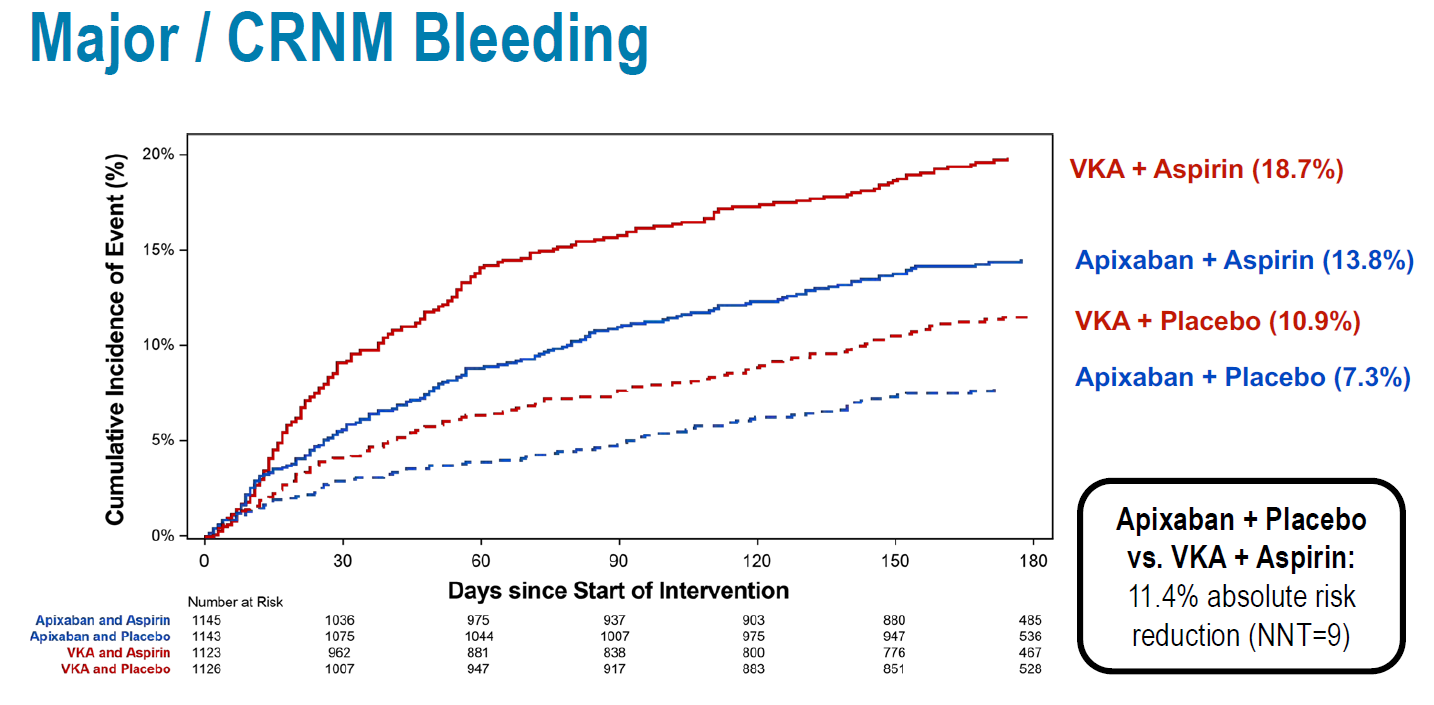 NEJM 2019
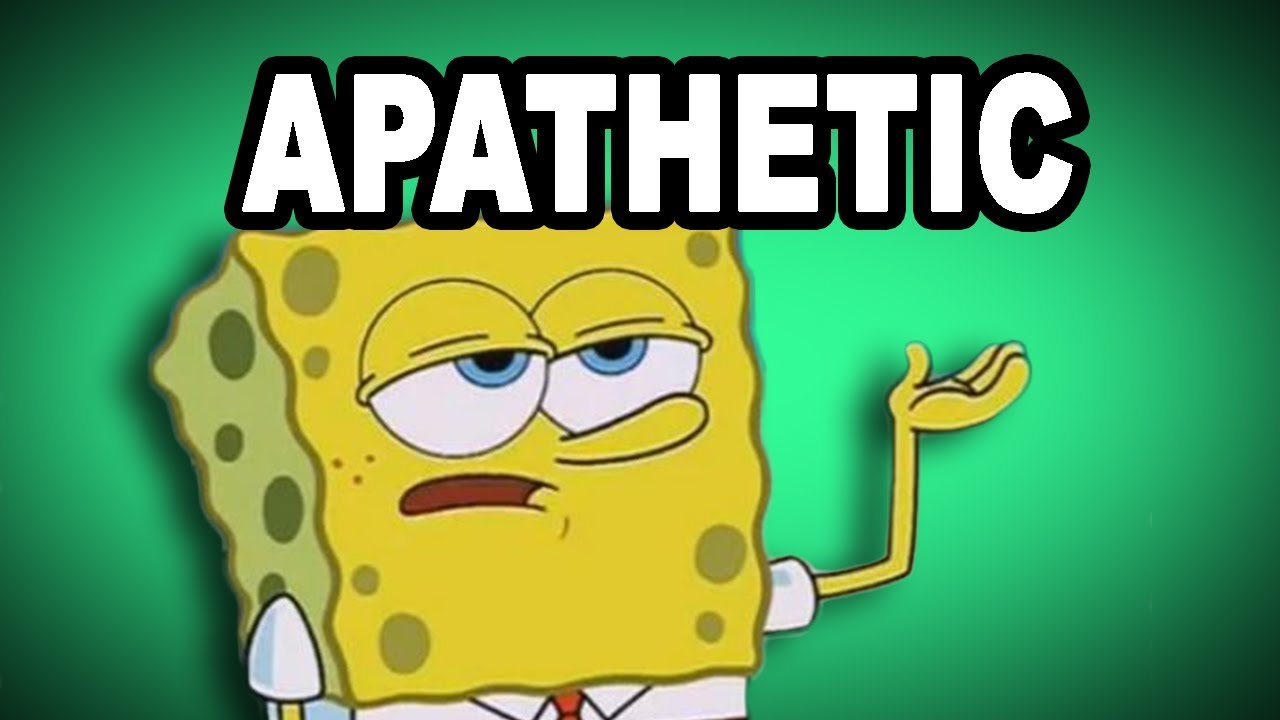 Less Bleeding with dual compared with triple therapy…
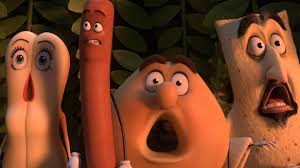 Less Bleeding with dual 
compared with triple 
therapy !!!
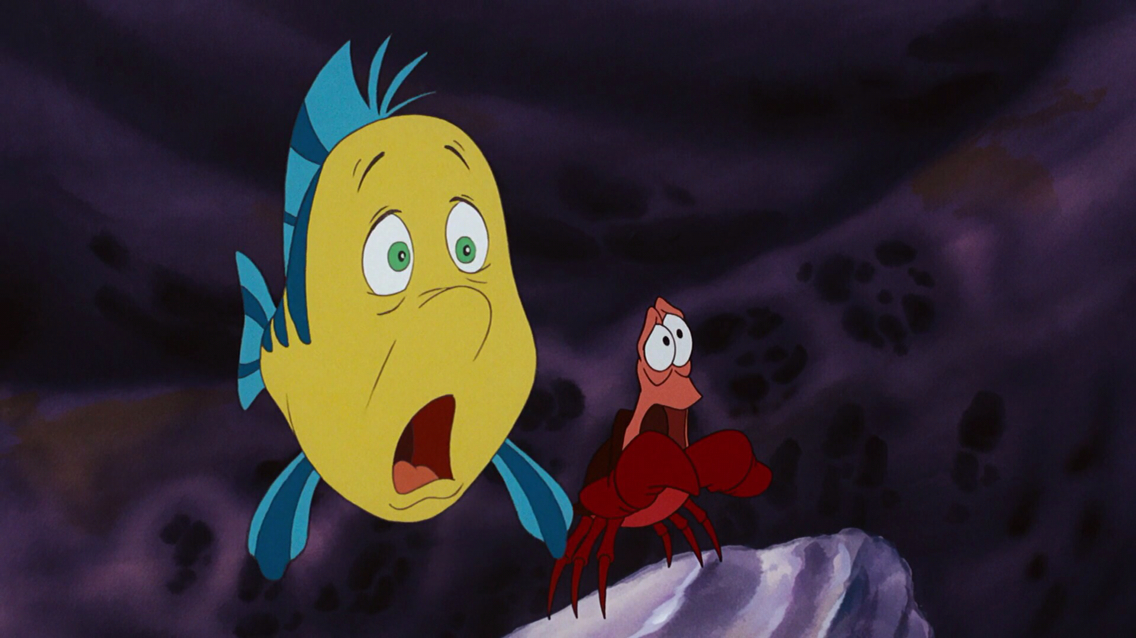 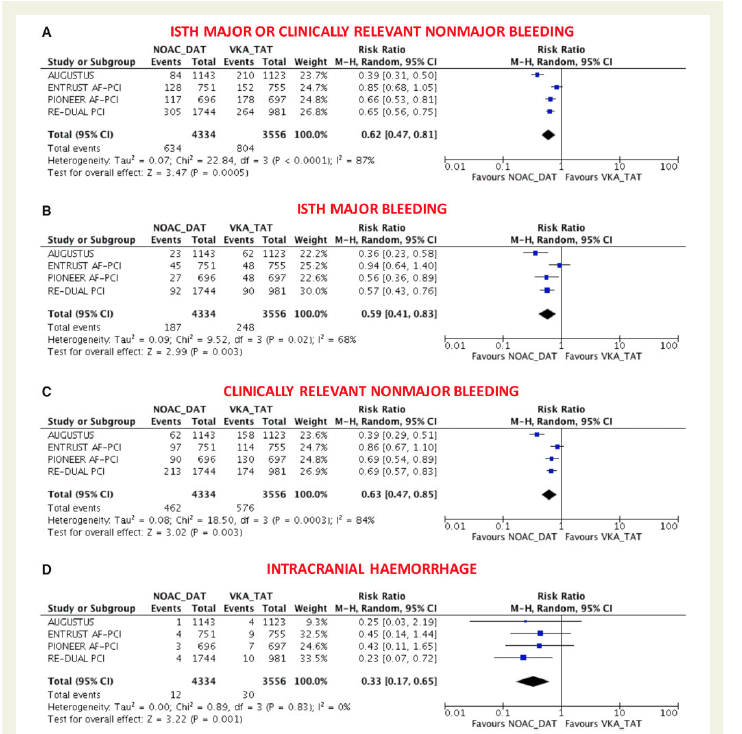 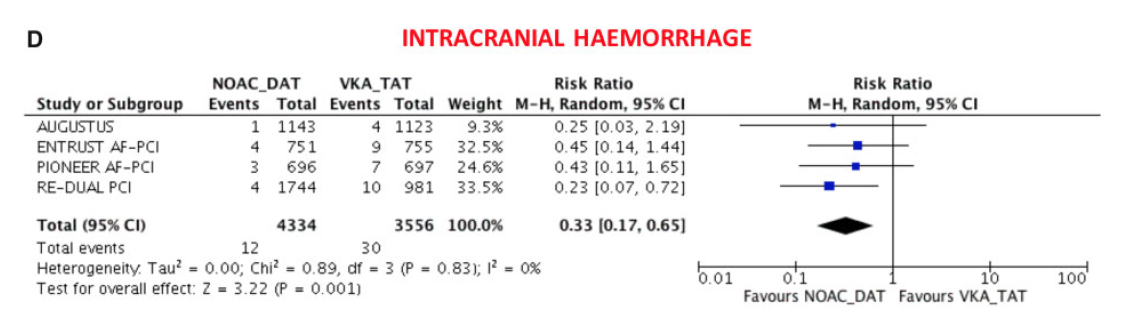 EHJ 2019
Ischemic events?
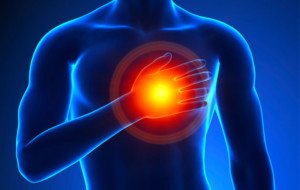 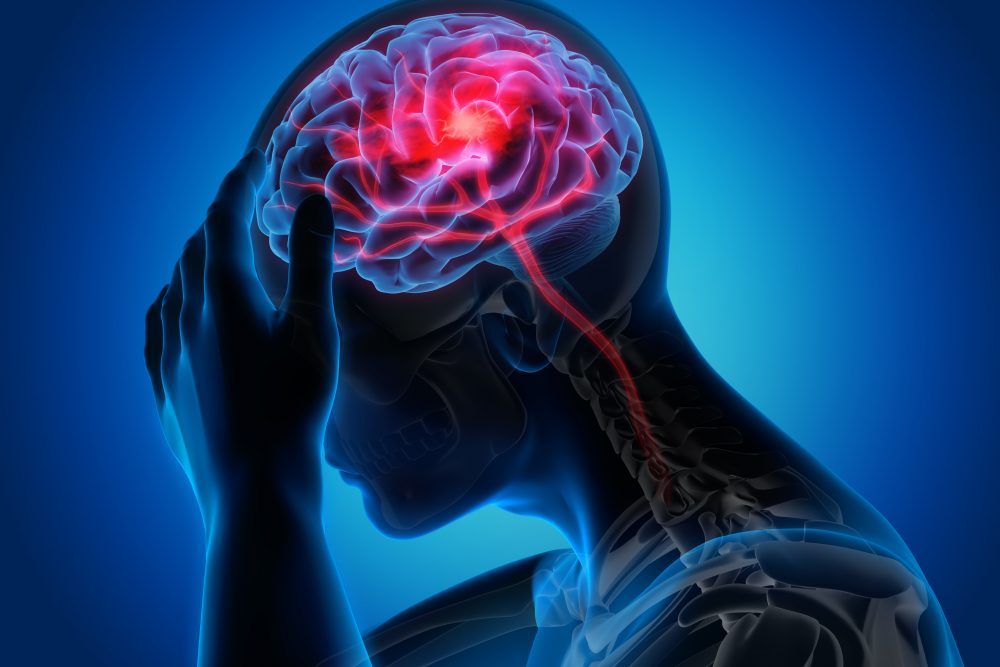 What is the role of aspirin?
P2Y12 inhibition is probably the most important target to prevent stent thrombosis, rather than inhibition of the cycloxygenase pathway with aspirin.
1653 patients  s/p PCI randomized to: 
ASA
ASA+ Warfarin
ASA + ticlopidine
 Primary endpoint: death, revasc, 30d ST
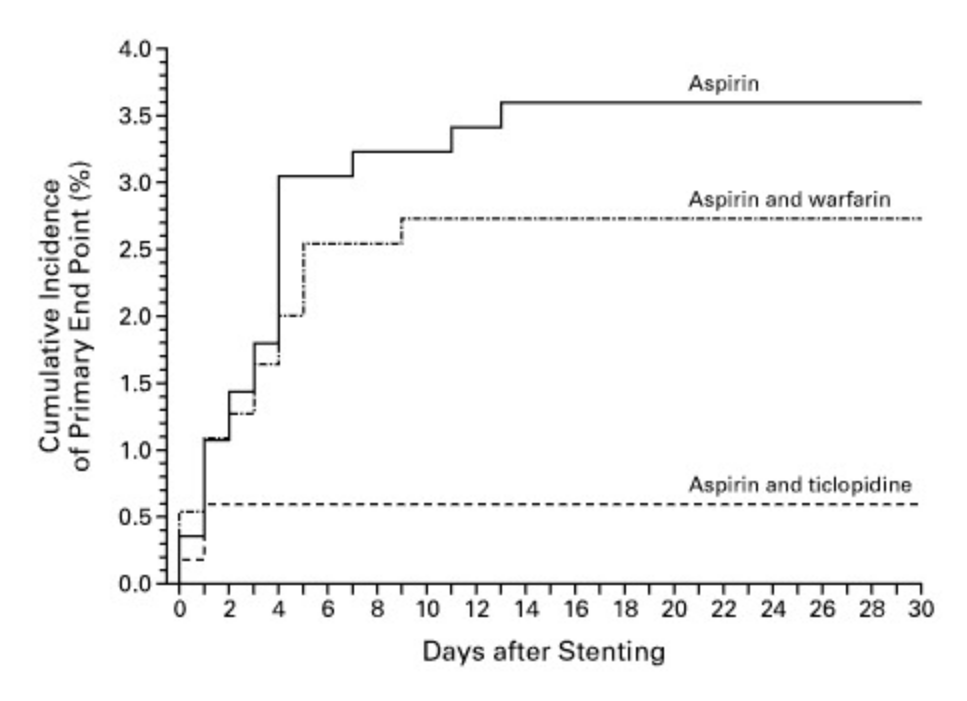 N Engl J Med 1998;339:1665-1671
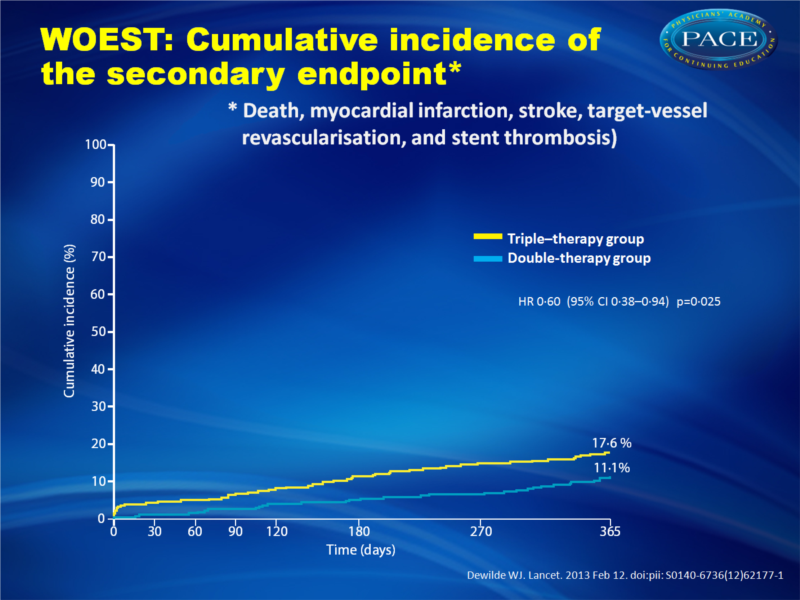 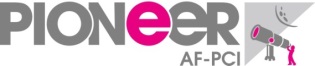 Kaplan-Meier Estimates of First 
Occurrence of CV Death, MI or Stroke
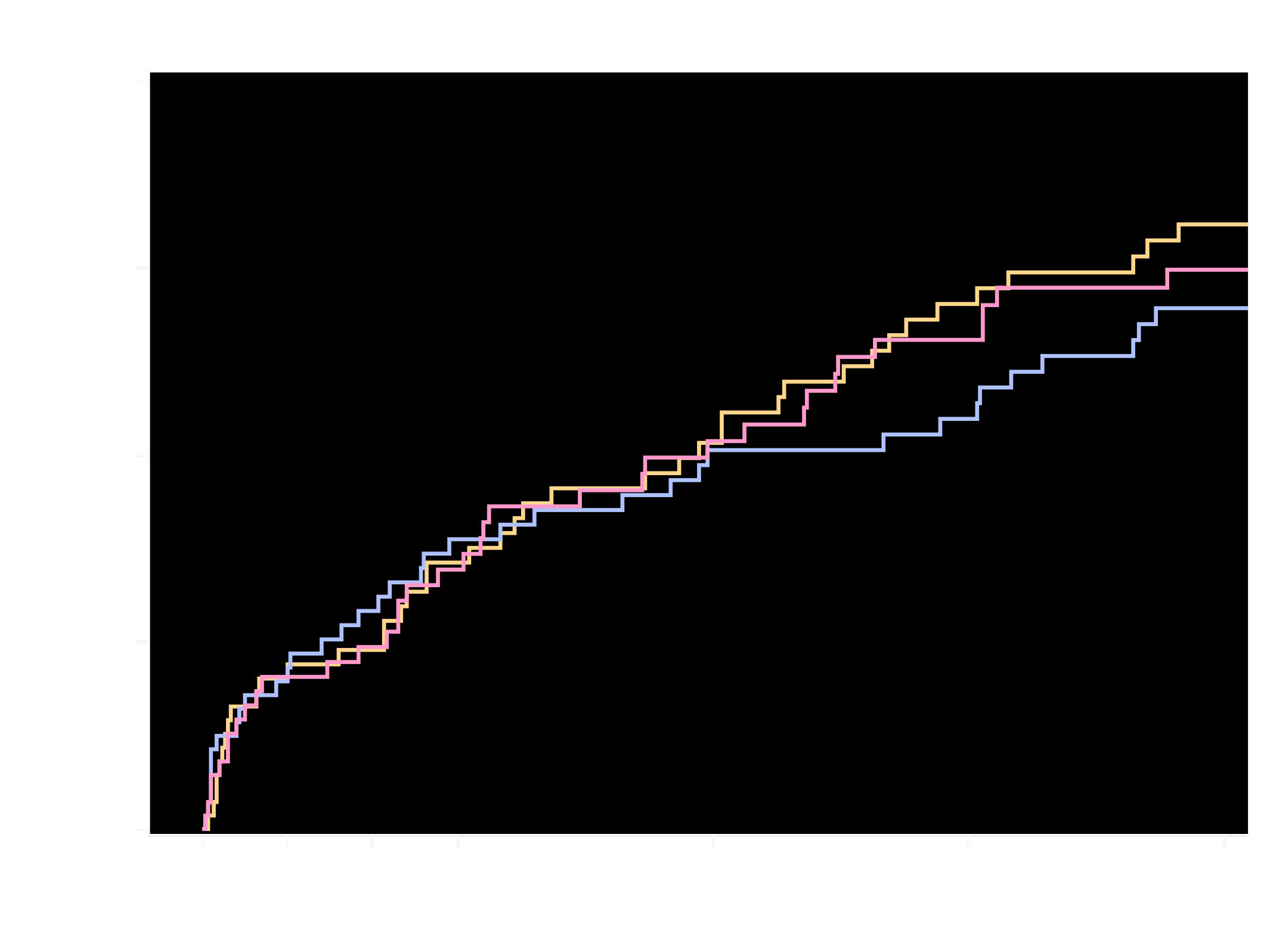 Cardiovascular Death, Myocardial Infarction, or Stroke (%)
6.5%
6.0%
Riva + P2Y12
5.6%
Riva + DAPT
VKA + DAPT
Riva + P2Y12 v. VKA + DAPT

HR=1.08 (95% CI: 0.69-1.68)
p=0.750
Riva + DAPT v. VKA + DAPT

HR=0.93 (95% CI: 0.59-1.48)
p=0.765
Days
No. at risk
Riva + P2Y12
Riva + DAPT
VKA + DAPT
694
704
695
648
662
635
430
457
408
633
640
607
621
628
579
590
596
543
562
570
514
Gibson et al. NEJM 2016
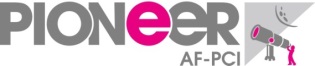 All Cause Death or All Cause Hospitalization for an Adverse Event
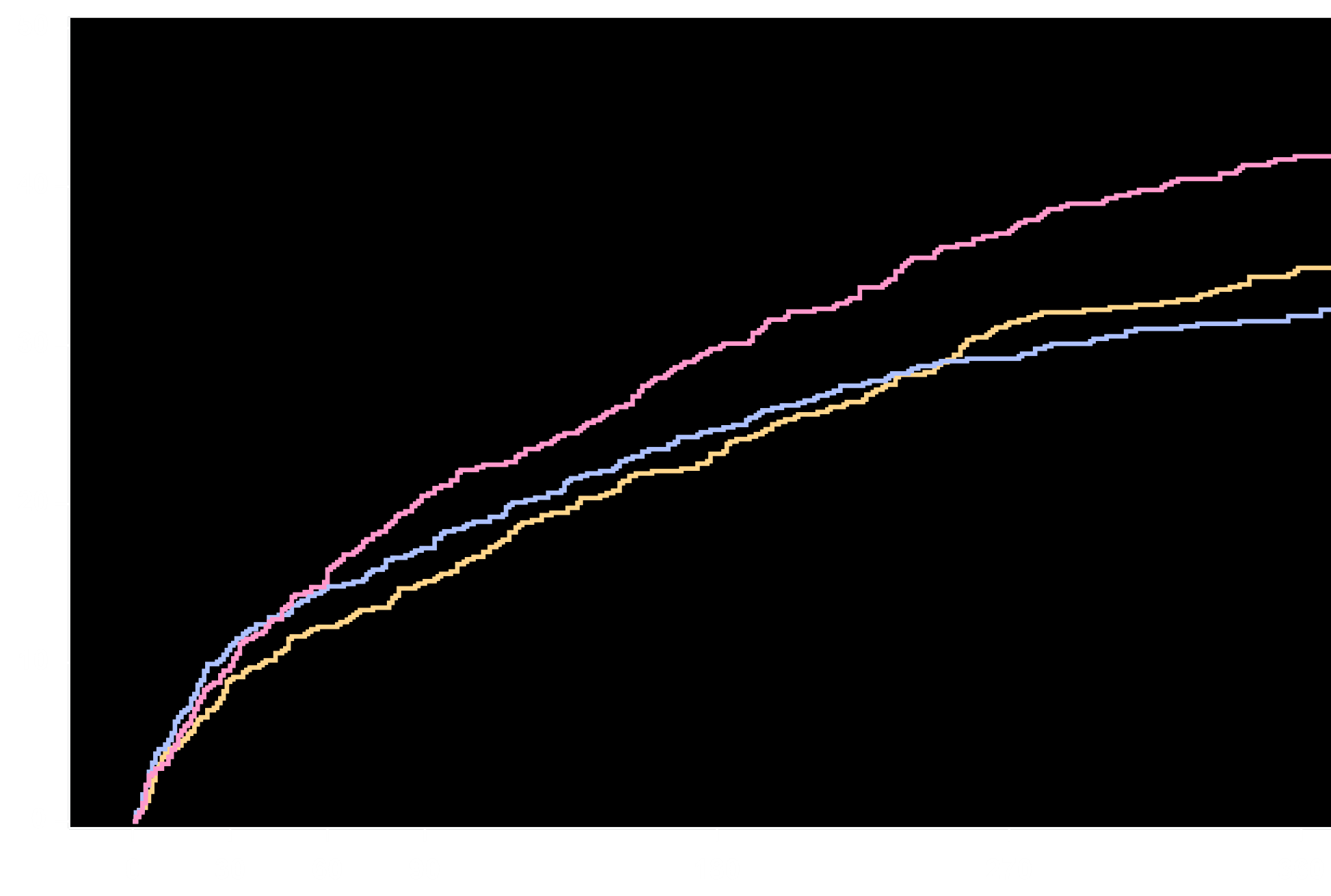 All Cause Death or All Cause Rehospitalization (%)
41.9%
34.9%
VKA + DAPT
Riva + P2Y12
31.9%
Riva + DAPT
Riva + P2Y12 v. VKA + DAPT


HR=0.79 (95% CI: 0.66-0.94)
p=0.008
ARR=7.0
NNT=15
Riva + DAPT v. VKA + DAPT

HR=0.75 (95% CI: 0.62-0.90)
p=0.002
ARR=10.0
NNT=10
Days
No. at risk
Riva + P2Y12
Riva + DAPT
VKA + DAPT
696
706
697
609
607
592
322
367
272
582
570
540
559
548
490
496
493
422
437
454
369
Gibson et al. Circulation 2016
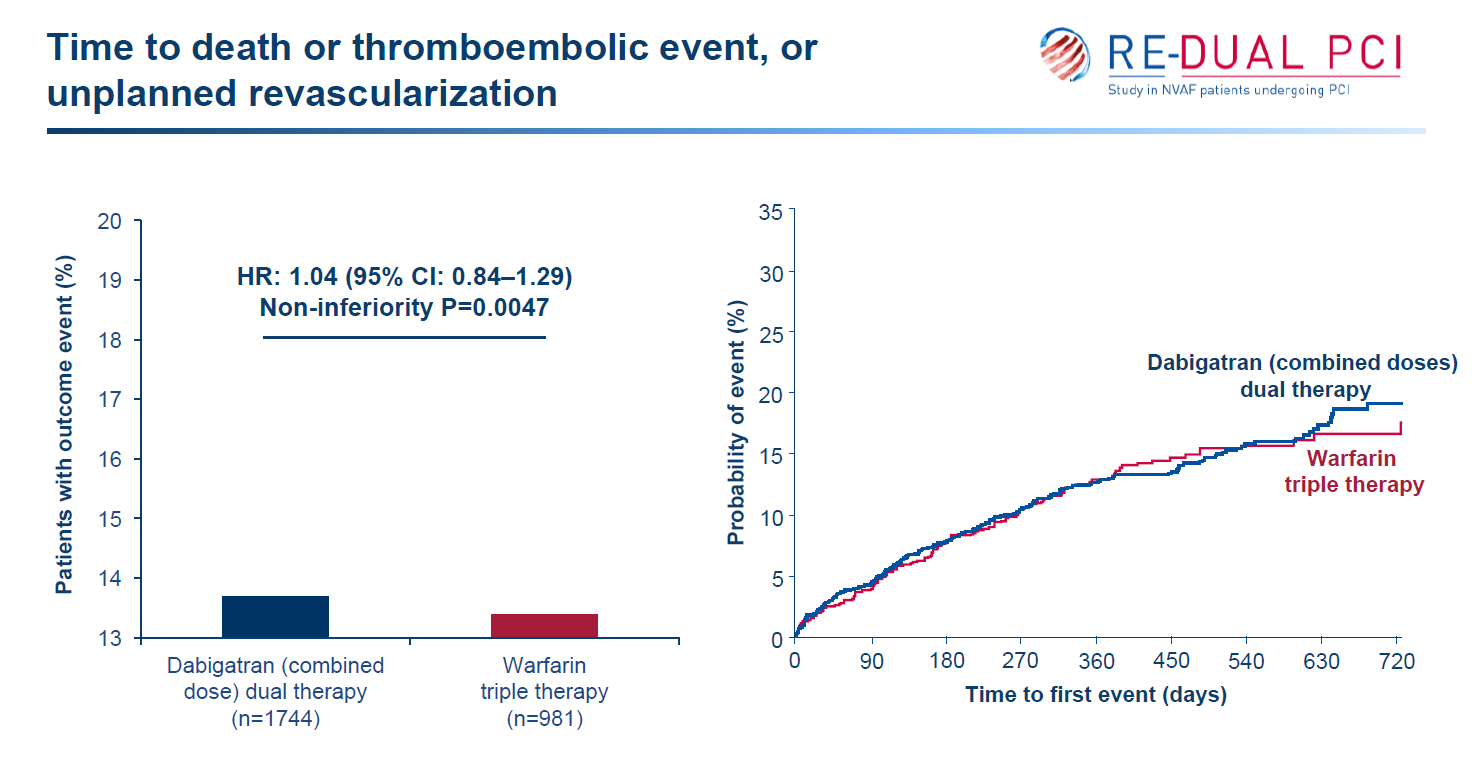 NEJM 2017
AUGUSTUS trial
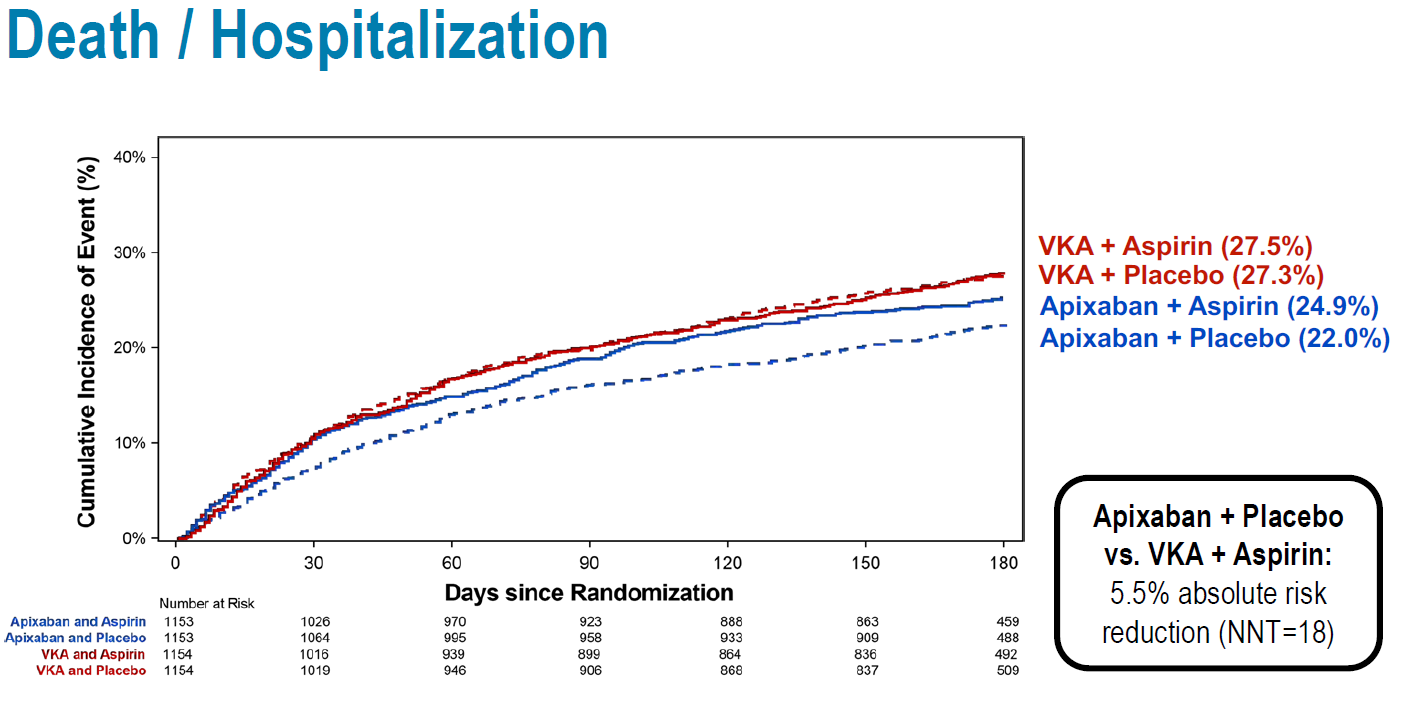 NEJM 2019
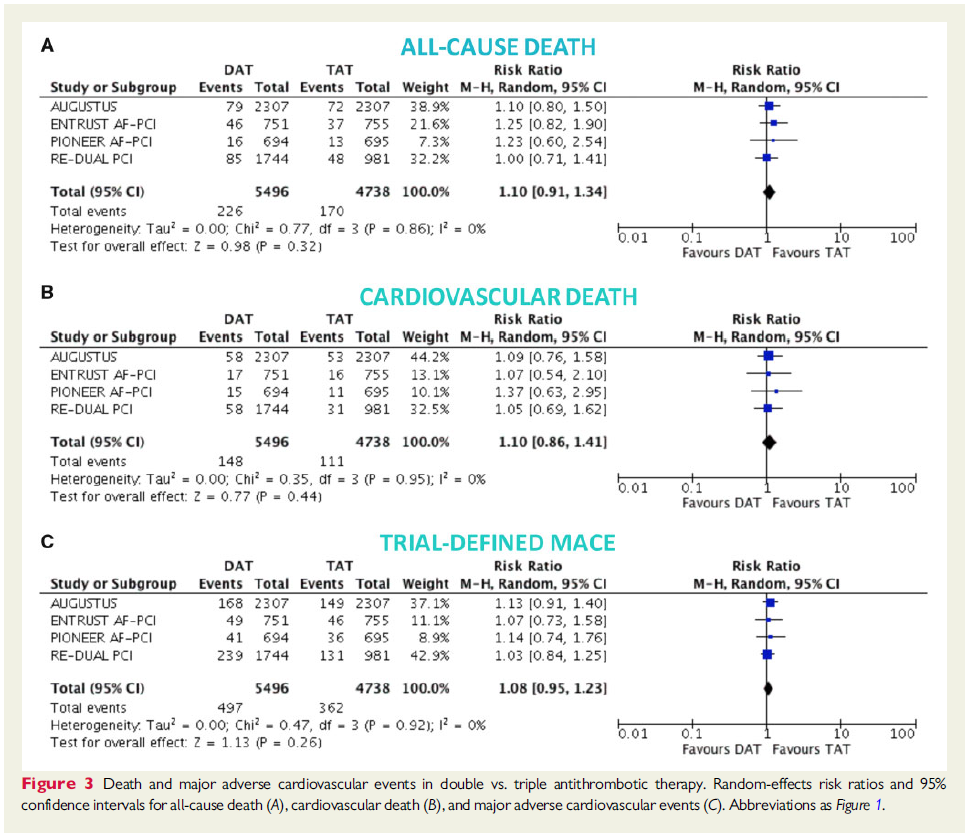 EHJ 2019
Stent thrombosis?
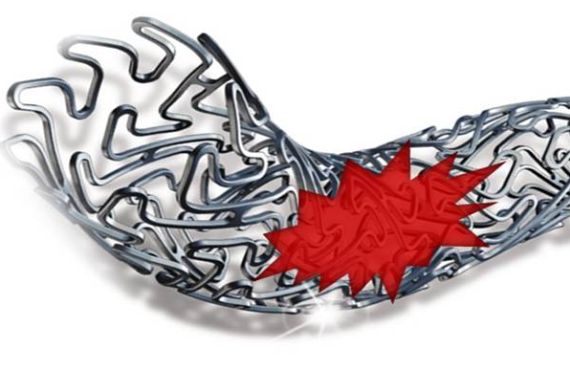 Stent thrombosis- ACSIS
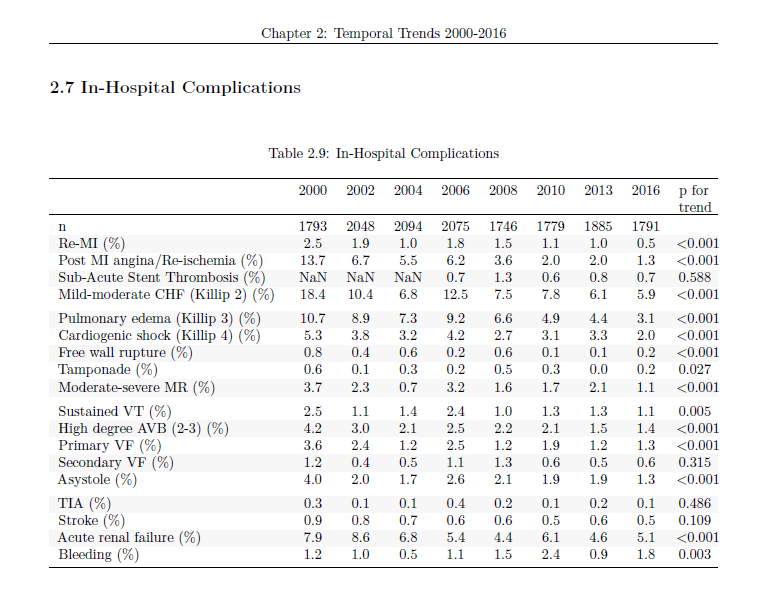 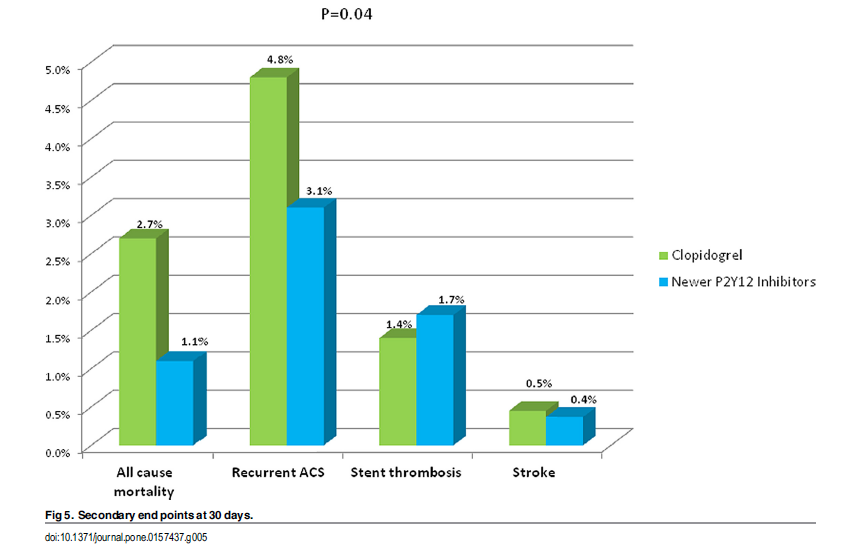 pLOS one 2016
Prespecified Ischemic Endpoints
HR [95%CI]: 
0.97 [0.76 - 1.24]
 
p = 0.80
HR [95%CI]: 
1.00 [0.75 - 1.33]

p = 0.99
HR [95%CI]: 
0.75 [0.48 - 1.18]

p = 0.21
HR [95%CI]: 
0.74 [0.37 – 1.47]
 
p = 0.38
HR [95%CI]: 
1.80 [0.83 - 3.90]

p = 0.13
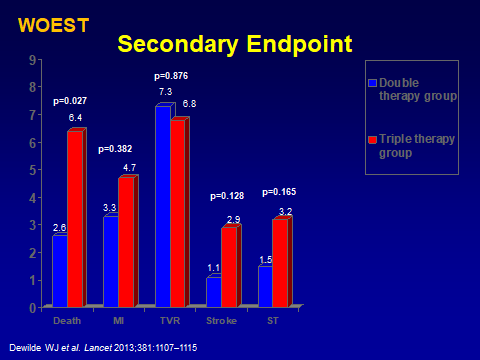 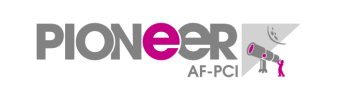 Comparable Efficacy with Rivaroxaban Strategies vs VKA Plus DAPT
Favoursrivaroxaban
Favours VKA
Incidence of major adverse CV events was comparable between all three treatment strategies; however the trial was not powered for efficacy
*Composite of CV death, MI and stroke
Gibson CM et al, New Engl J Med 2016; doi: 10.1056/NEJMoa1611594
[Speaker Notes: Abbreviations
CV, cardiovascular; DAPT, dual antiplatelet therapy; BID, twice daily; CI, confidence interval; HR, hazard ratio; OD, once daily; VKA, vitamin K antagonist]
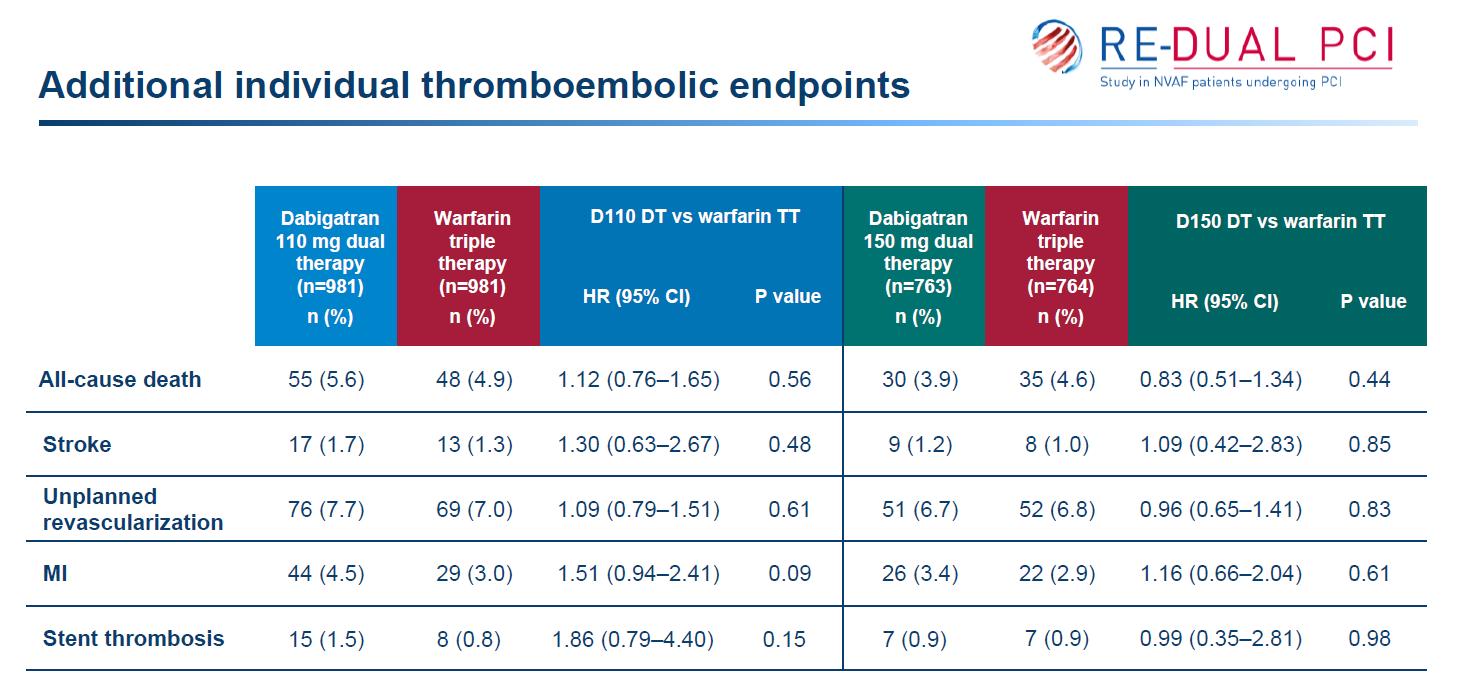 NEJM 2017
AUGUSTUS trial
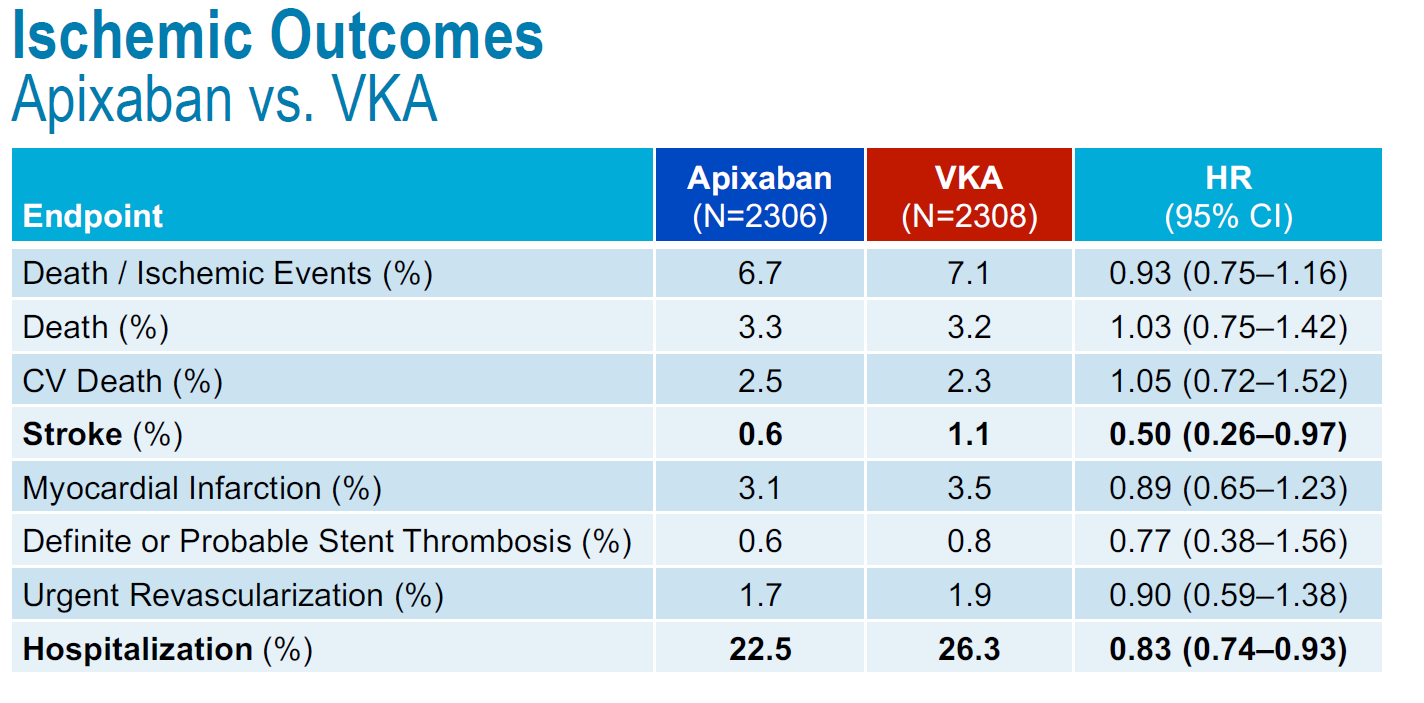 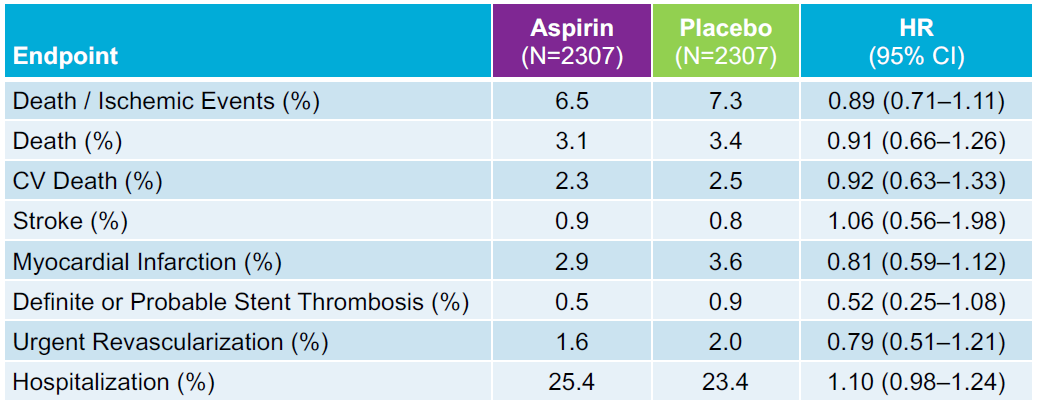 NEJM
 2019
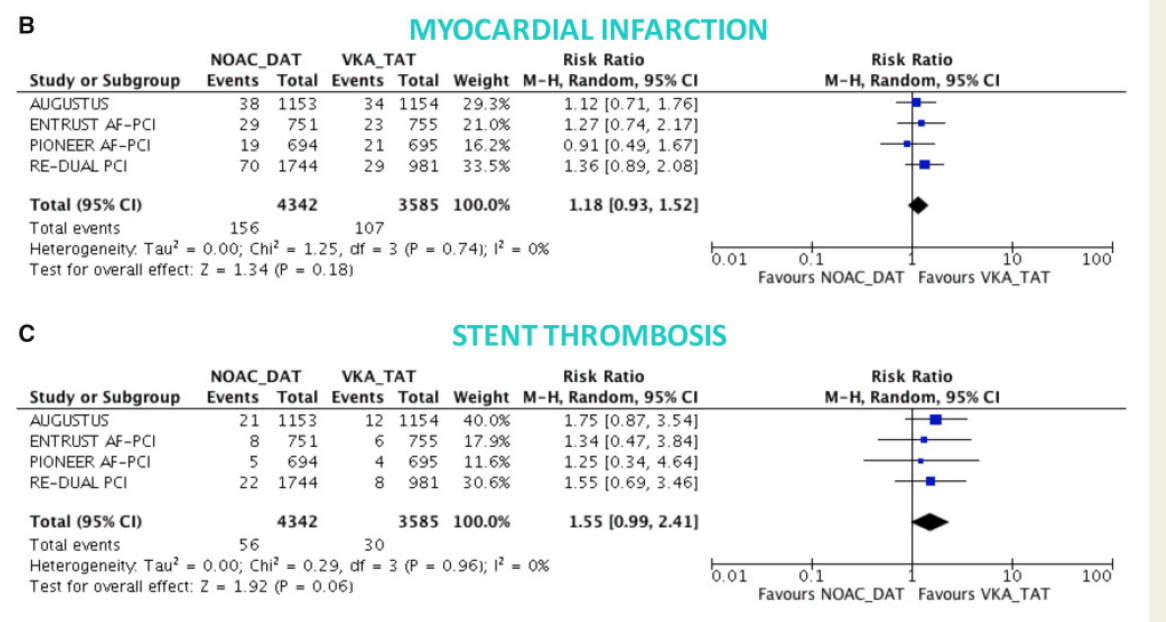 EHJ 2019
Low dose NOACs
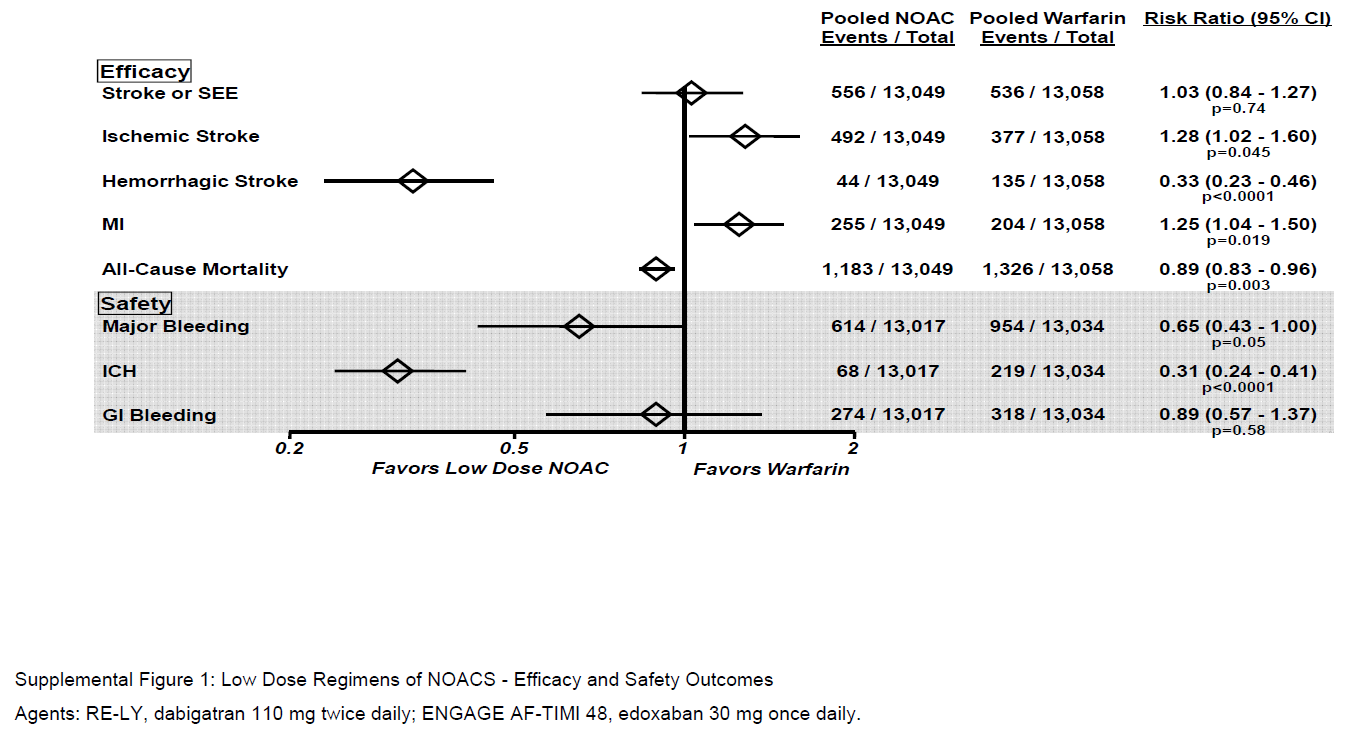 Ruff CT, et al. Lancet 2014;383:955-962
The guidelines
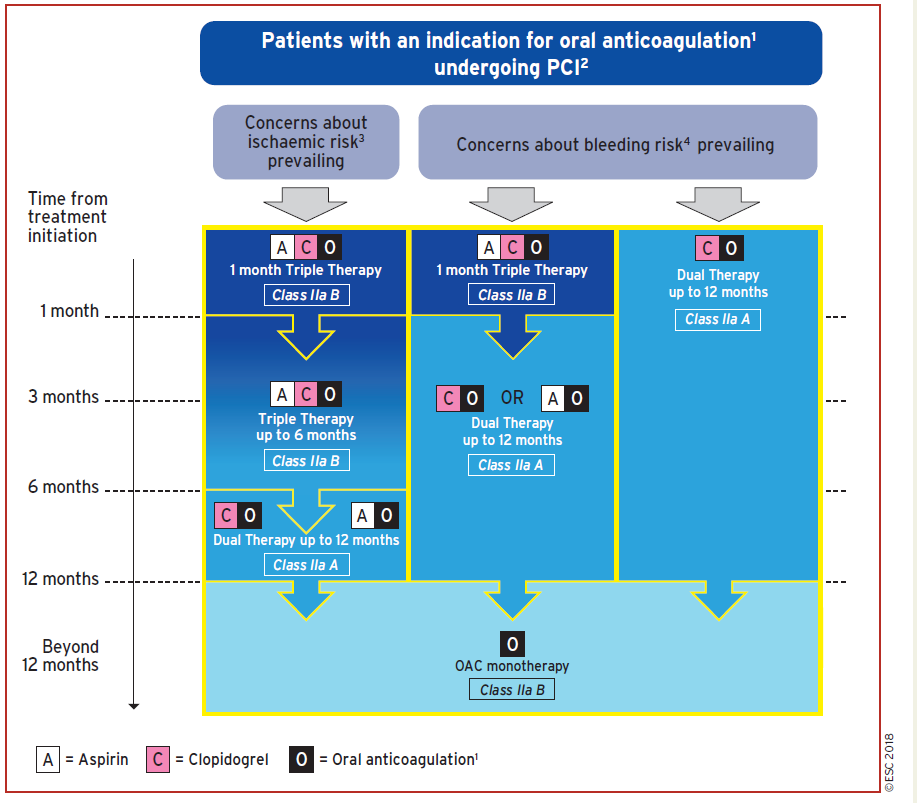 ESC revascularization guidelines 2018
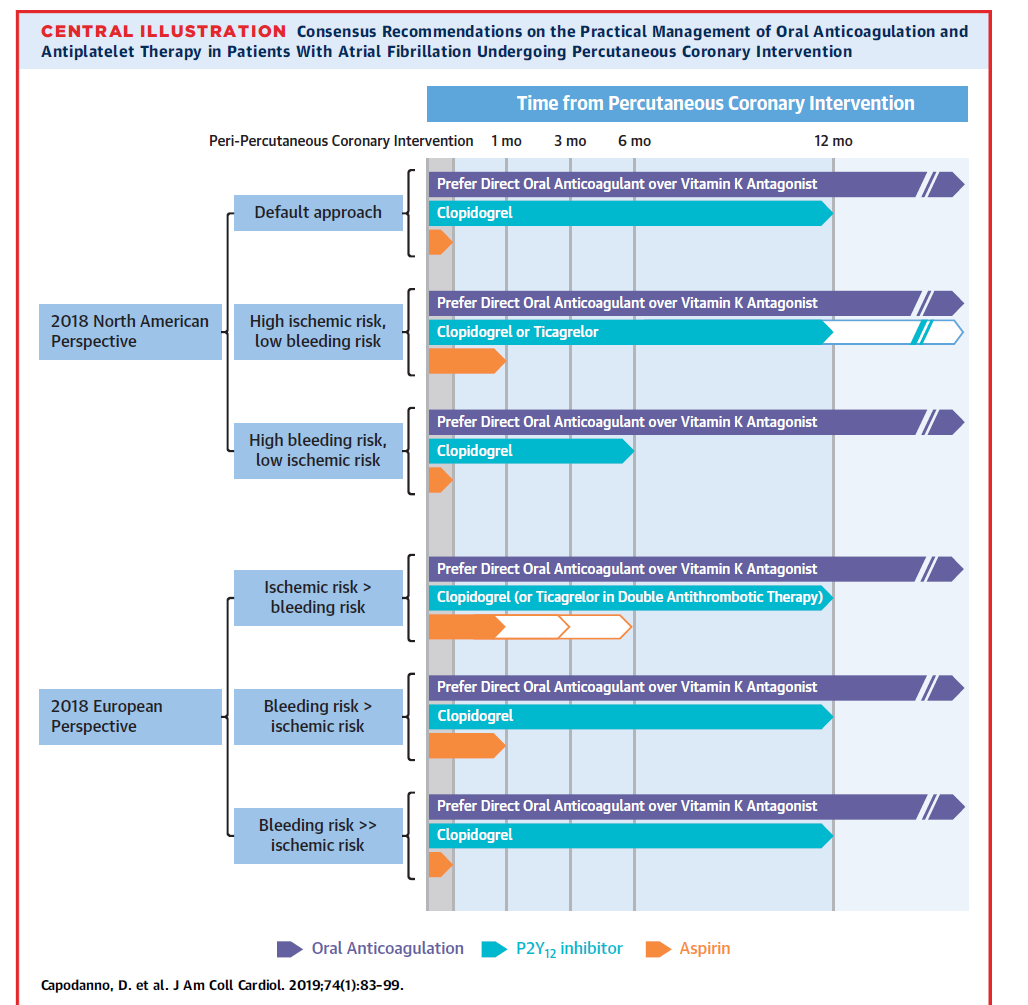 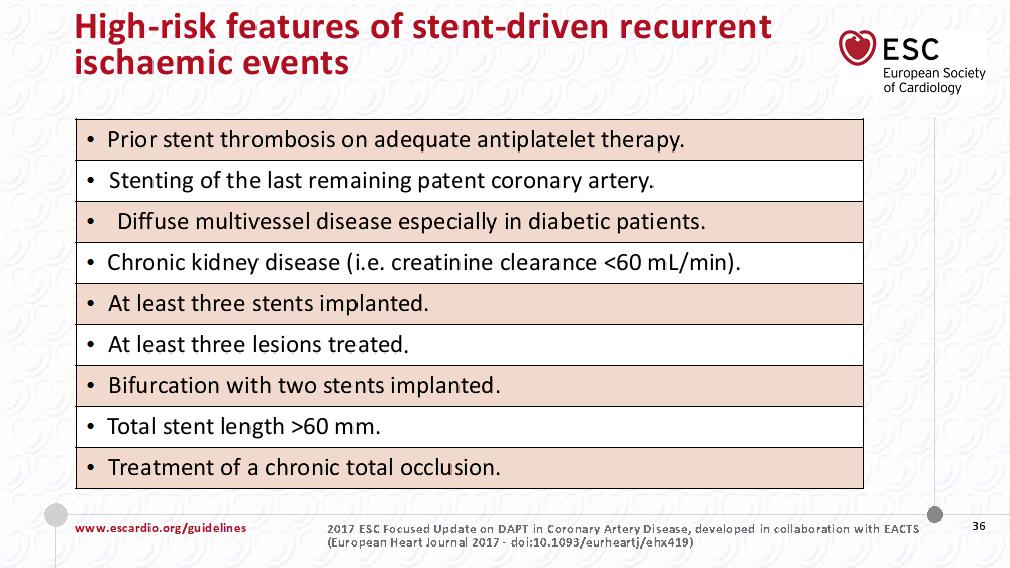 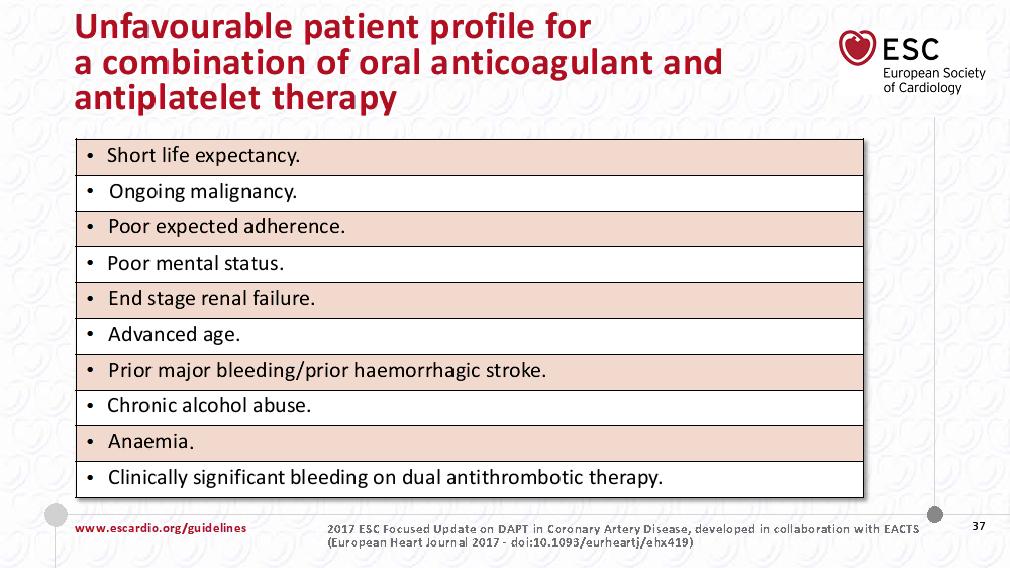 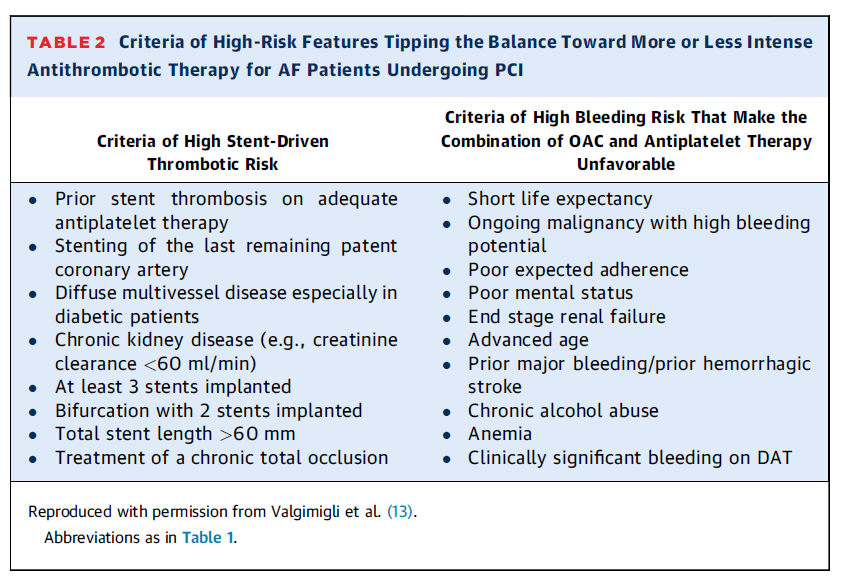 JACC 2019
Net benefit and net harm
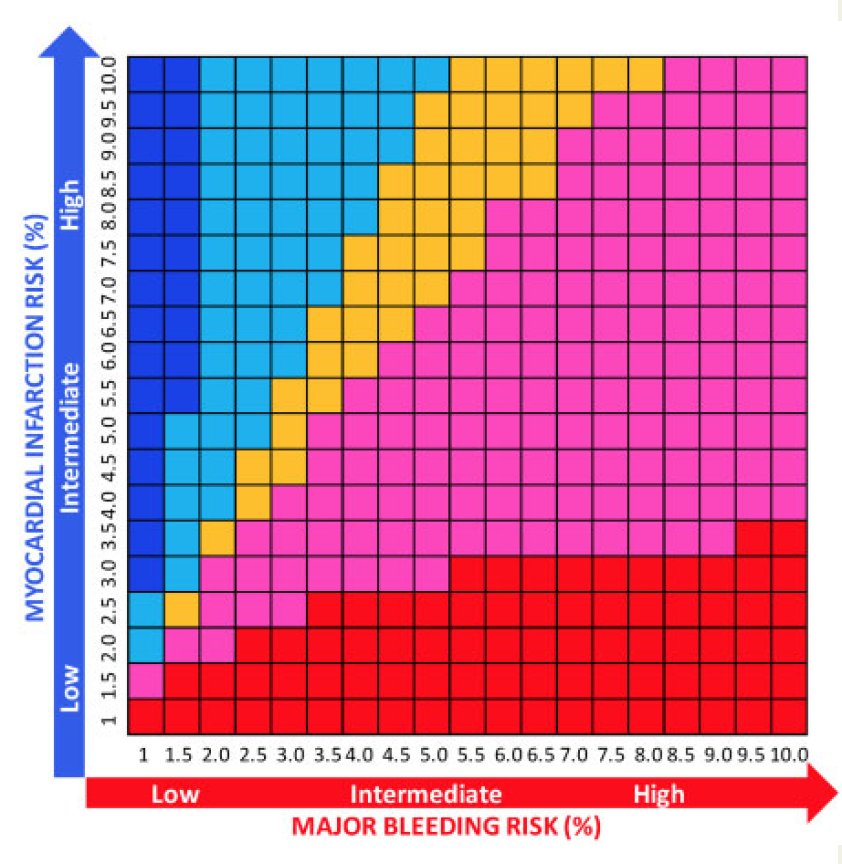 EHJ 2019
In Summary…
NOAC should be the anticoagulant of choice. 
    NOAC should be used at a dose shown to be effective 
    in AF trials. 

A VKA based triple therapy should be avoided. 

Clopidogrel should be the P2Y12 inh. Of choice since it was the most used. 

Dual therapy is the best approach. This strategy does not imply abandoning aspirin in the peri-PCI period.
Dual Therapy should be the default strategy because…
Triple therapy is associated with increased risk of major bleeding (including intracranial).
  
Rate of stent thrombosis is low nowadays.

The AUGUSTUS trial has demonstrated that the benefit from aspirin is low…

Potent P2Y12 inh. (eg. Ticagrelor) can be used.
 
The guidelines recommend triple therapy for only high-risk specific cases for a short period of time…
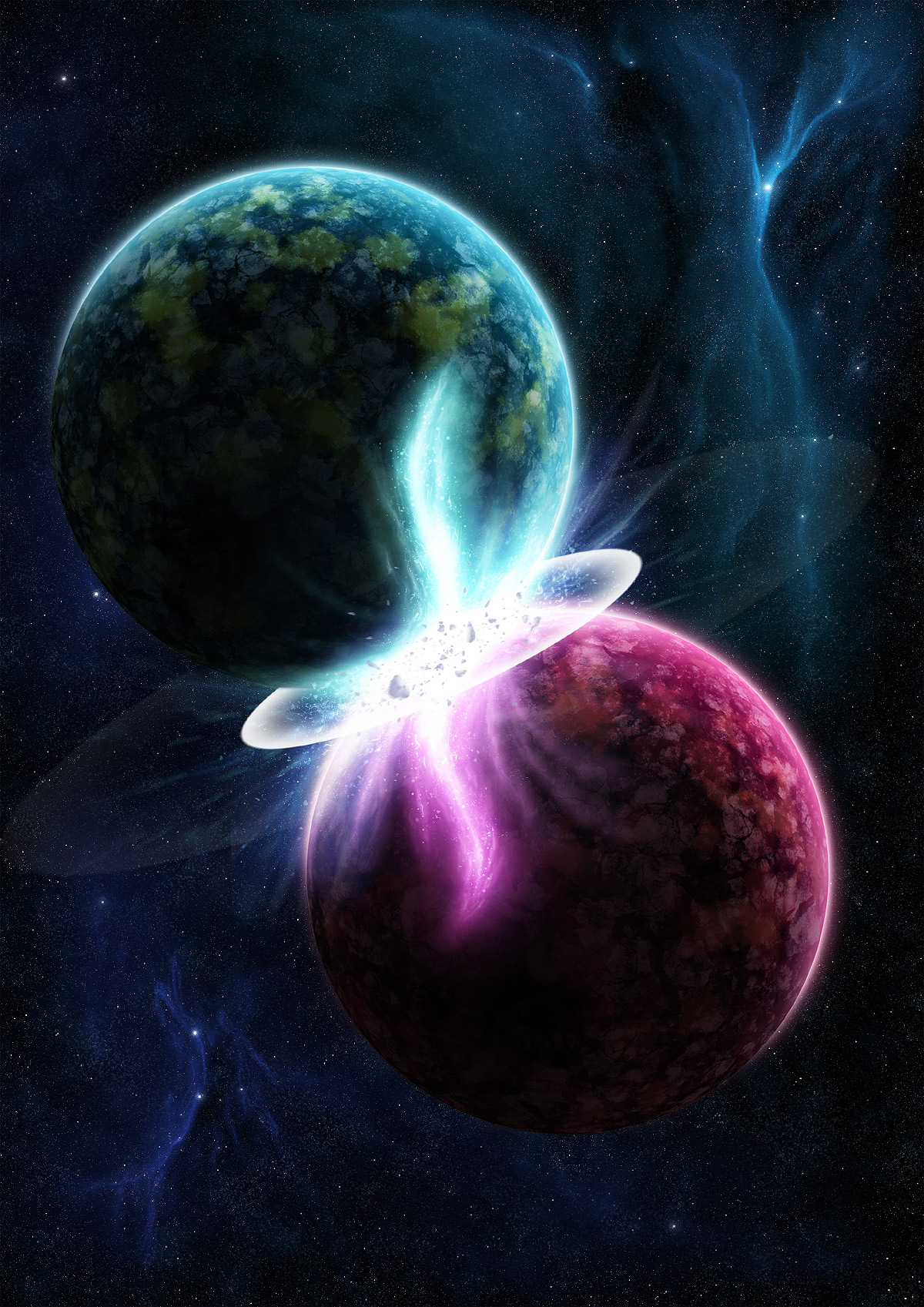 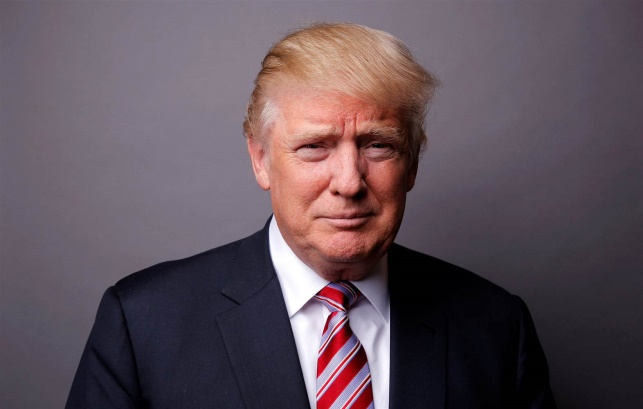 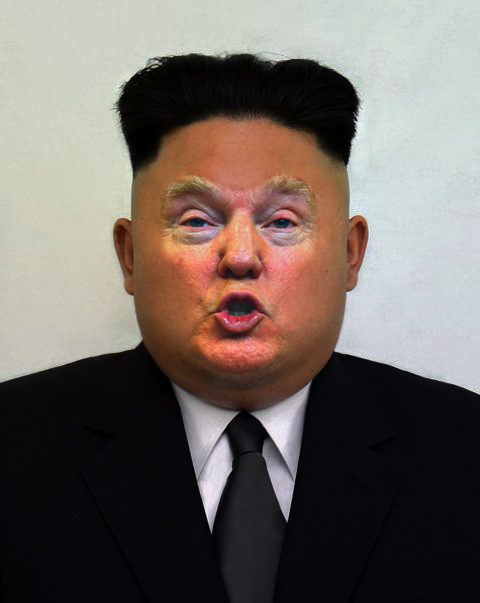 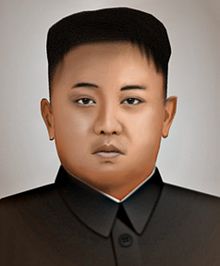 One size does not fit all…
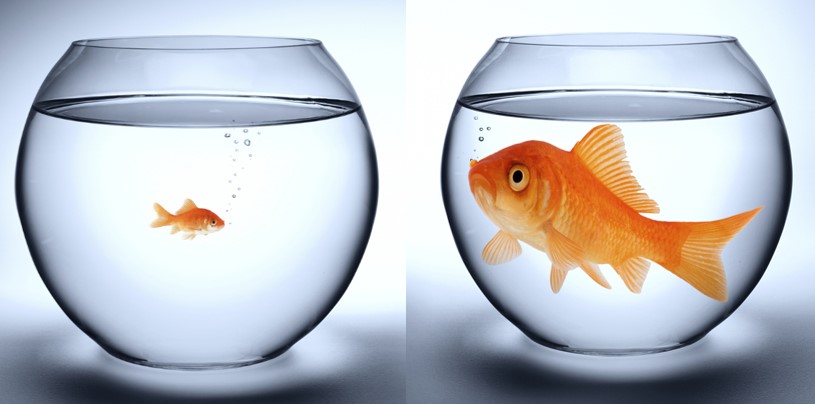 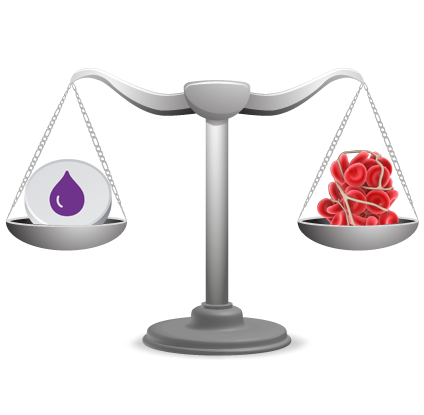 Thank you